Sea Fish – Chilled fish by Segment
Data to WE 10.09.2022
Presenter’s Name
Date
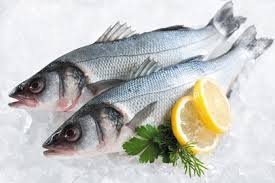 Contents
Category Overview

KPIs of Chilled Fish by Segment

Shifting – Chilled Fish by Segment

Demographics – Chilled Fish by Segment
Category Overview
Category VOLUME GROWTH is Decreasing  -21.3M kg’s with frozen DRIVING THE DECLINE
Fish| Segment Trends (Volume) | Total Coverage UK including Discounters | MAT TY vs YA - Data to WE 10.09.2022
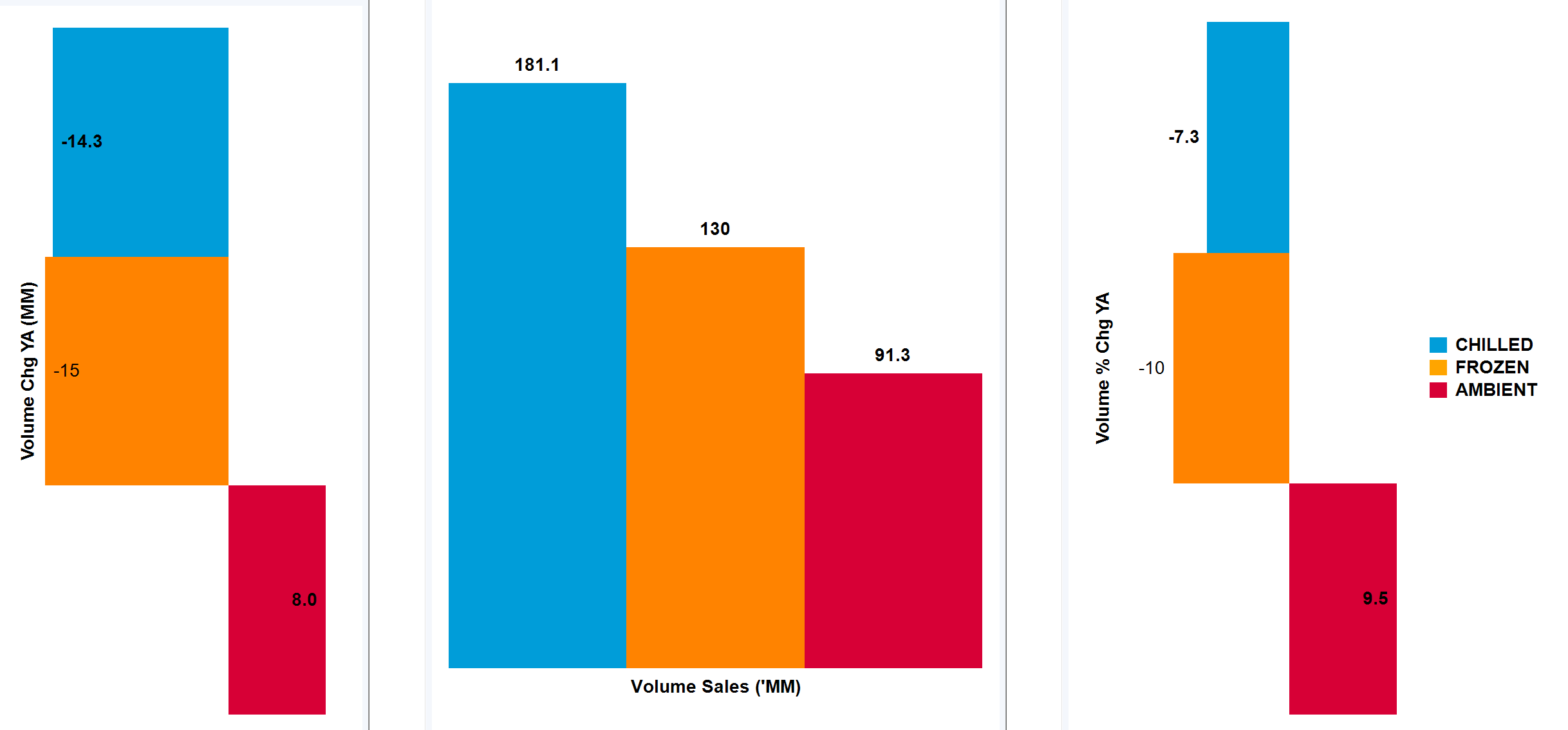 Source – Nielsen Scantrack, Data to WE 10.09.2022
Value growth is down 4.3% driven by frozen
Fish| Segment Trends (Value)| Total Coverage UK including Discounters| MAT TY vs YA - Data to WE 10.09.2022
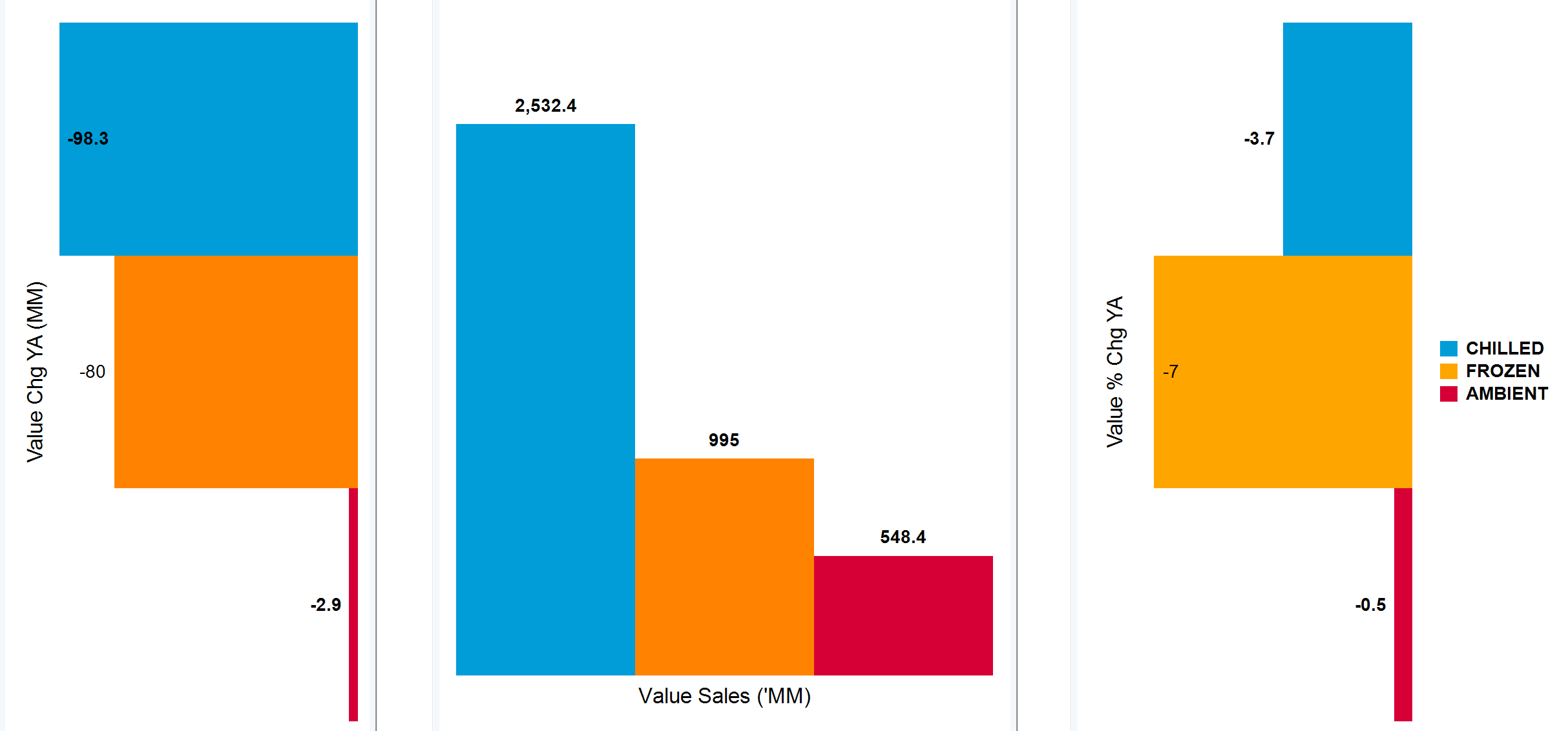 Source – Nielsen Scantrack, Data to WE 10.09.2022
INCREASE IN PRICE/KG HINDERS BY CHILLED GROWTH COMPARED TO YA
Fish| Chilled Fish Trends | Total Coverage UK including Discounters | 3 x MAT to 10.09.2022
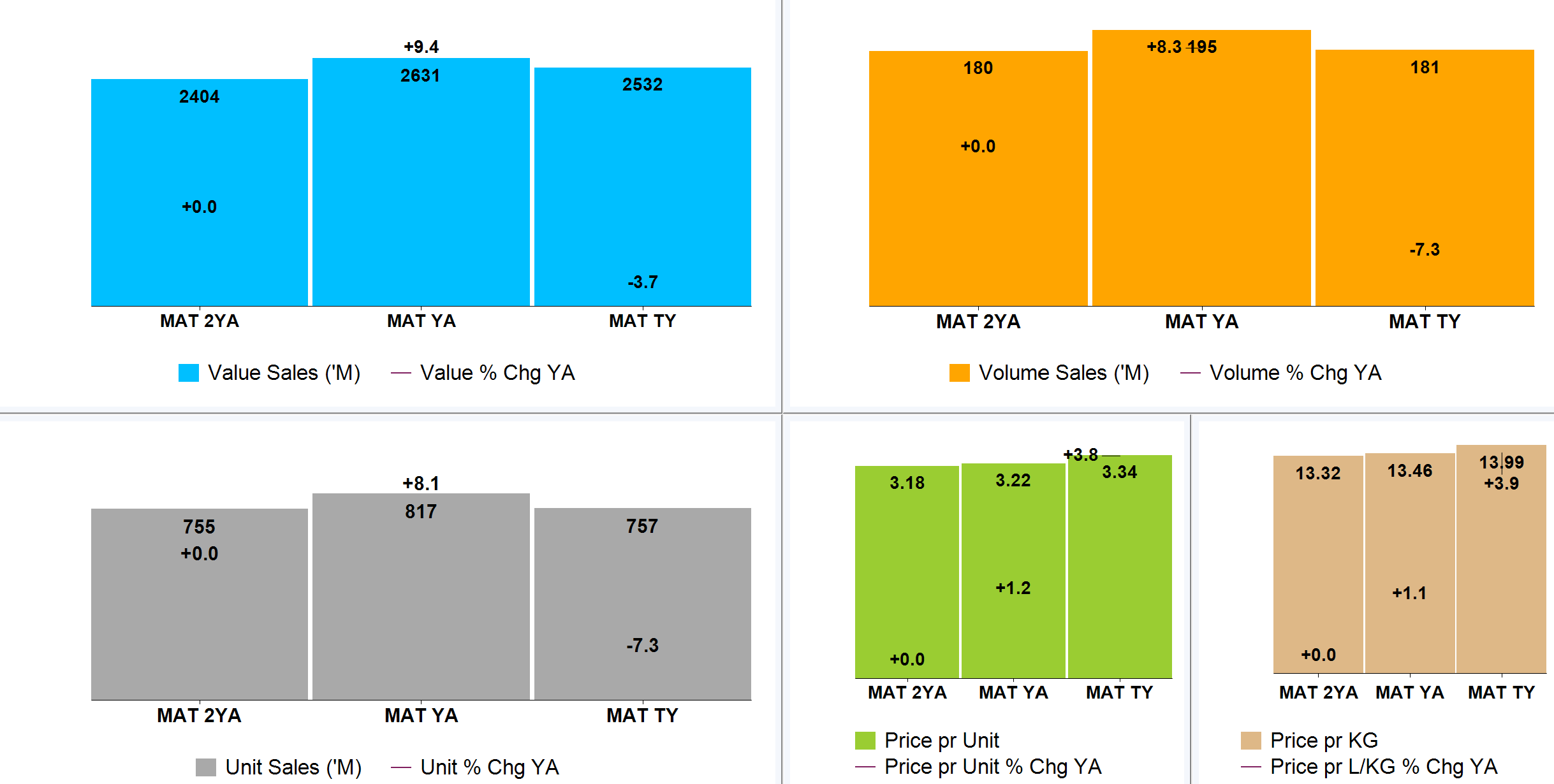 Source – Nielsen Scantrack, Data to WE 10.09.2022
Market Summary’s
TOTAL CHILLED FISH – KPI’S BY SPECIES SUMMARY
Category has showed decline through decreased Frequency of Purchase and Trip Volume.
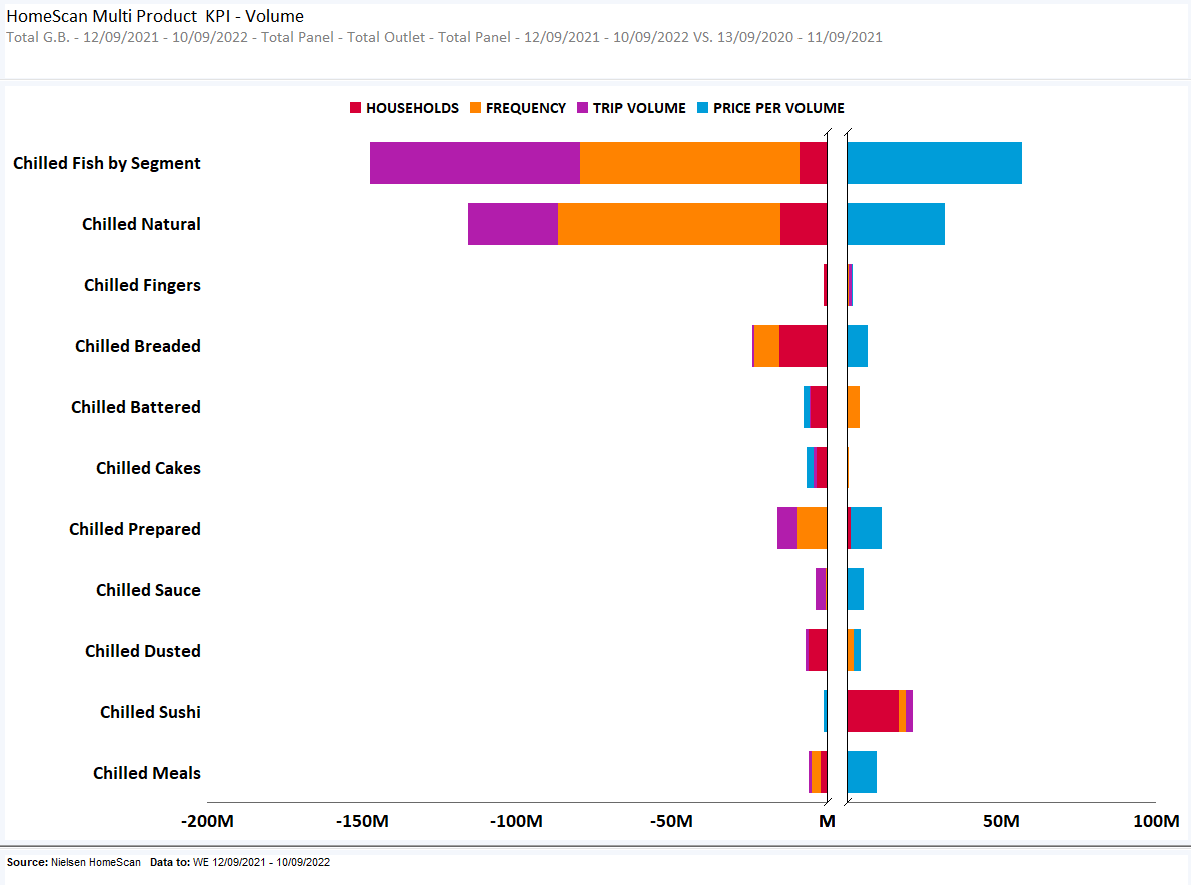 Source – Nielsen Homescan, Data to WE 10.09.2022
TOTAL CHILLED FISH
Due to increase in price per volume category has declined -£91m in category
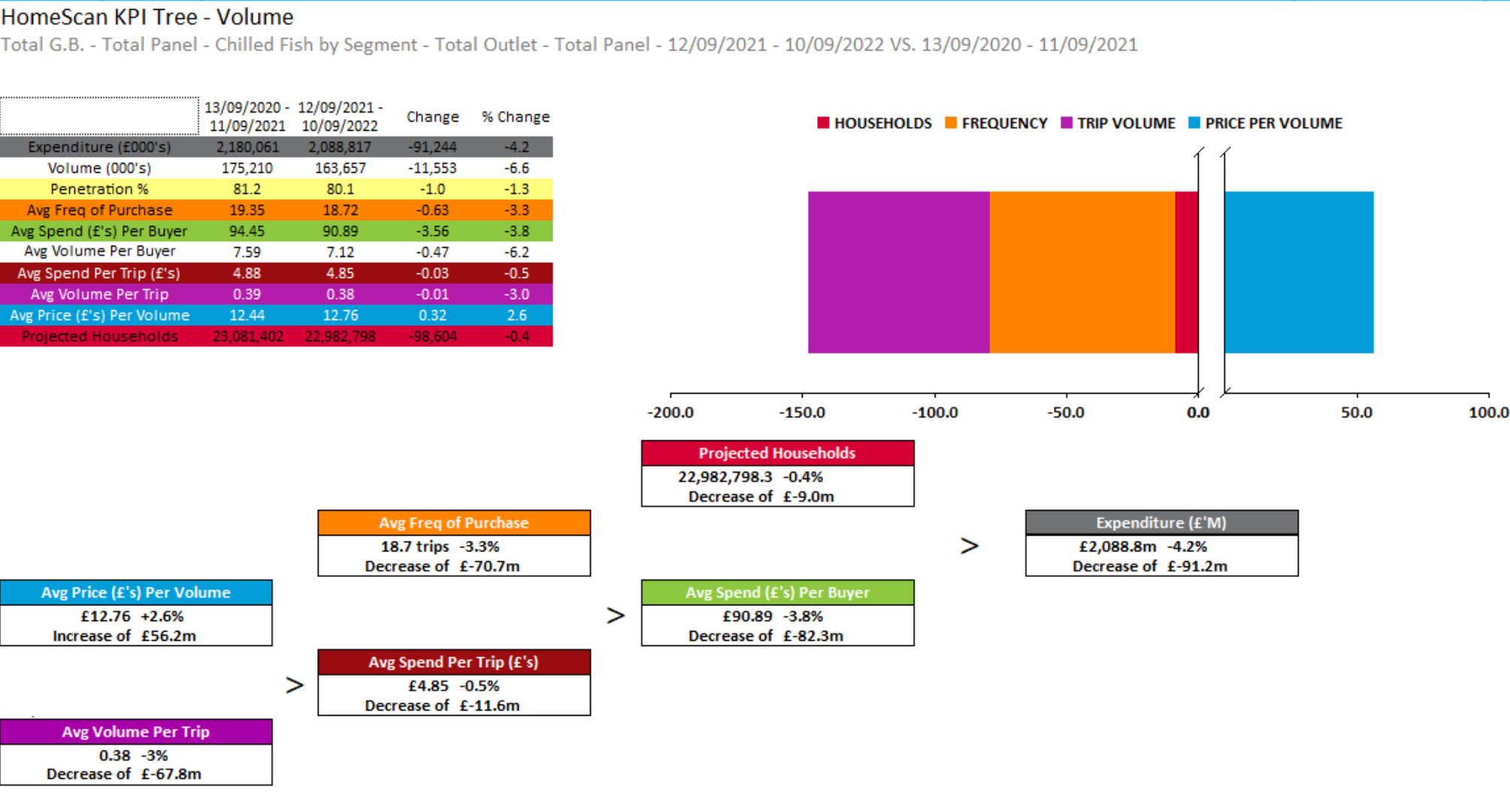 Source – Nielsen Homescan, Data to WE 10.09.2022
CHILLED NATURAL
Decreased Penetration, frequency of purchase and trip volume results in ‘Natural’ loss by -£84.2M.
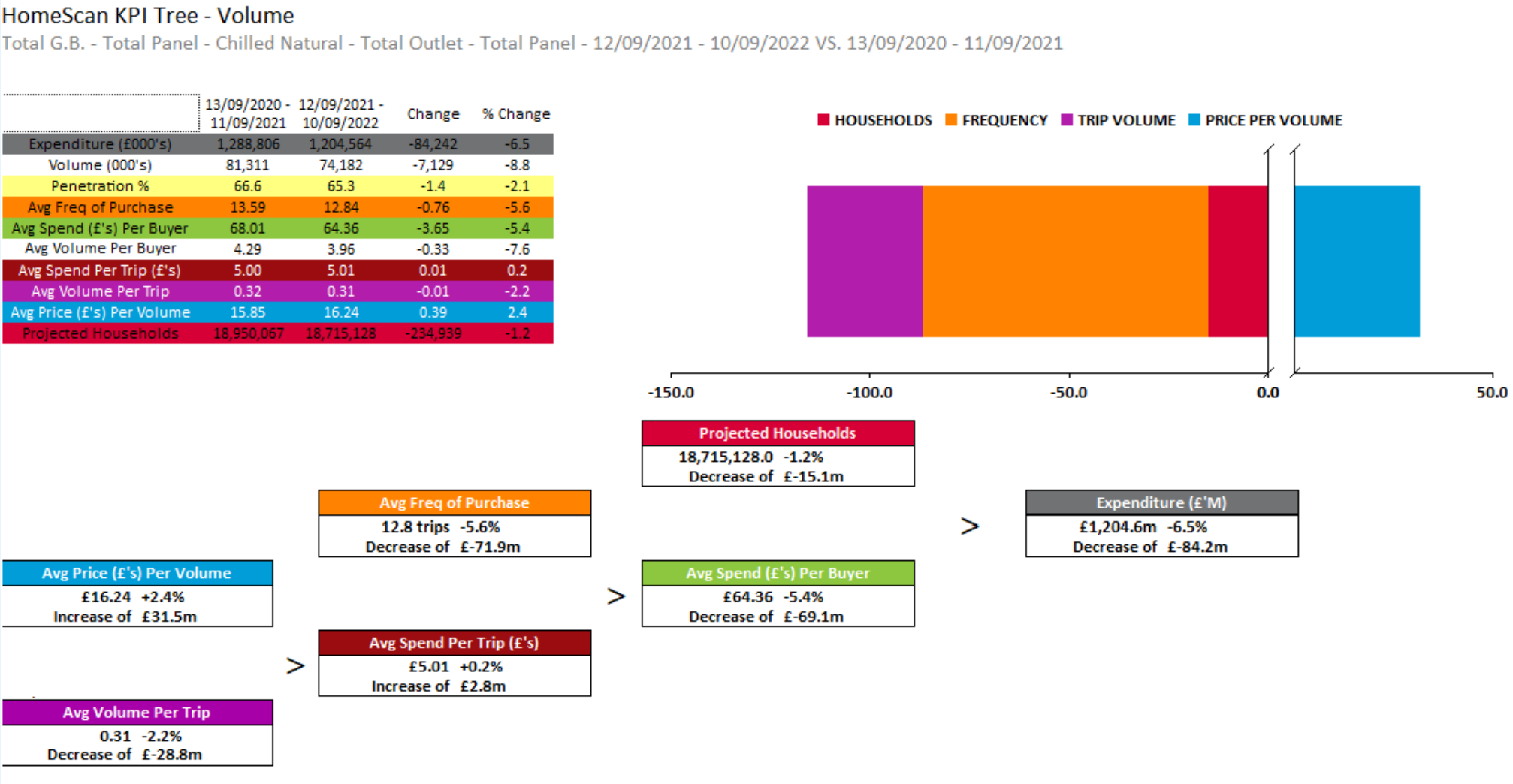 Source – Nielsen Homescan, Data to WE 10.09.2022
CHILLED FINGERS
Increased Avg spend per buyer and frequency of purchase drives Chilled Fingers growth
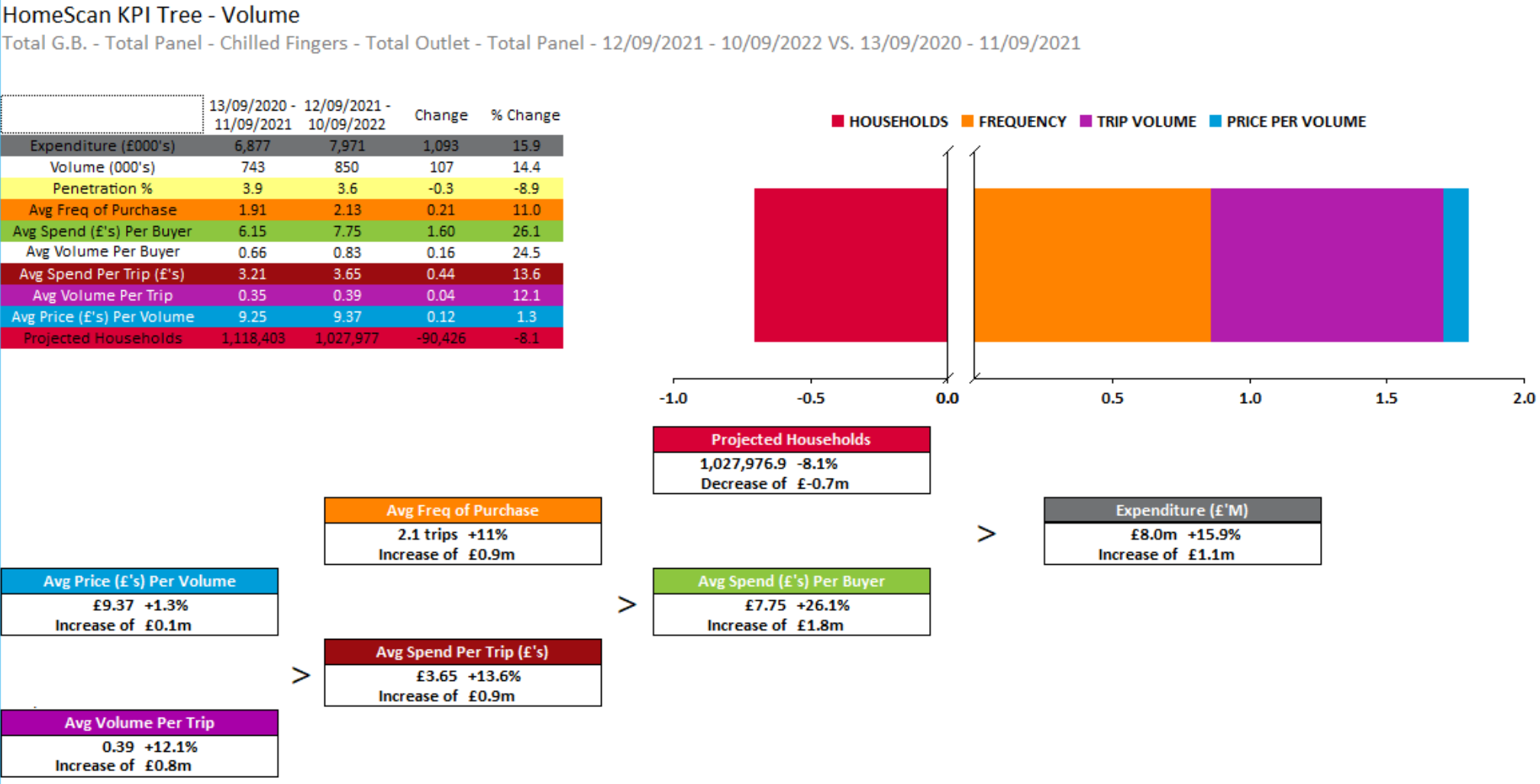 Source – Nielsen Homescan, Data to WE 10.09.2022
CHILLED BREADED
Increase in price per volume results in -£17.2m decline in segment
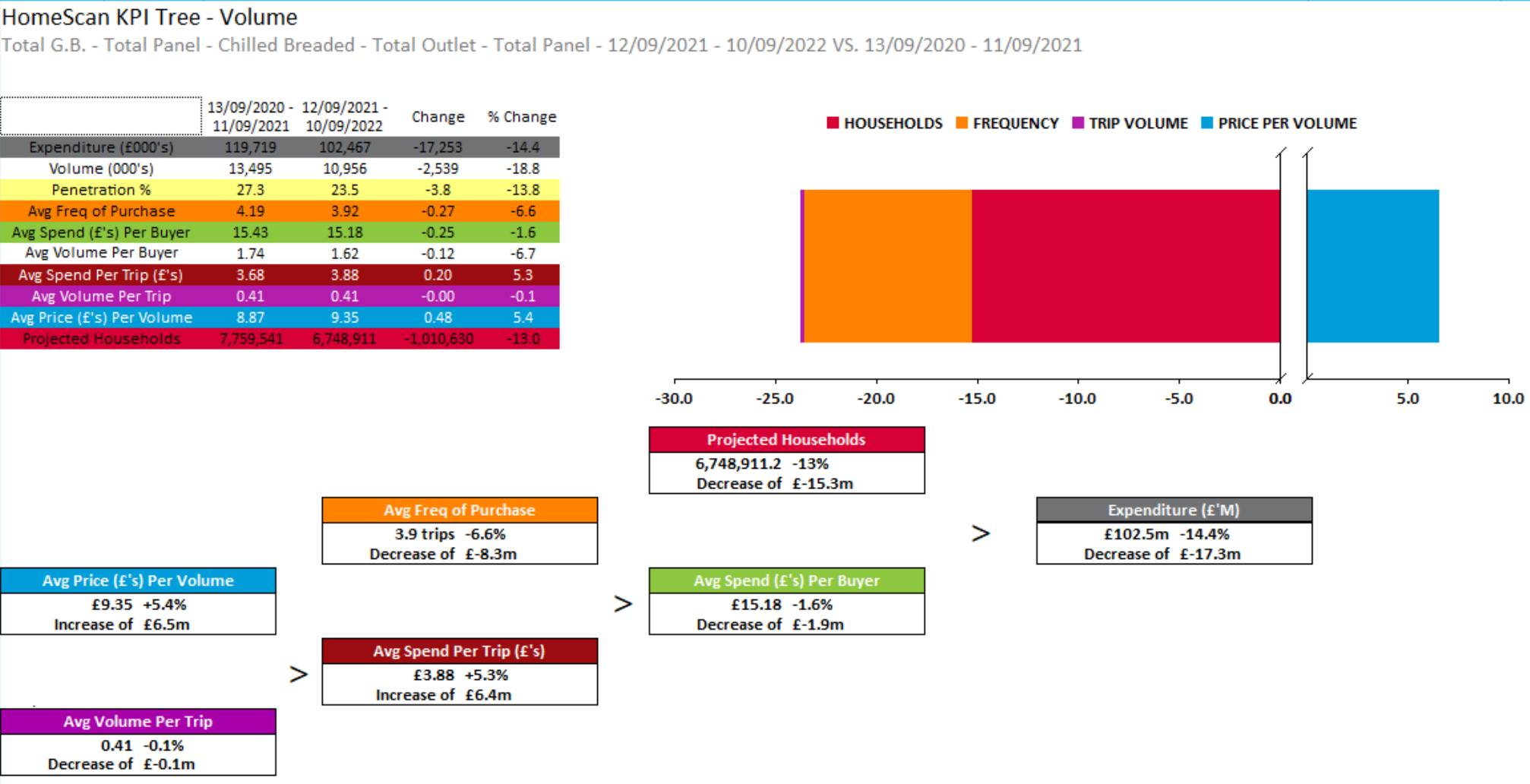 Source – Nielsen Homescan, Data to WE 10.09.2022
CHILLED BATTERED
Penetration and trip volume decline sees segment decline
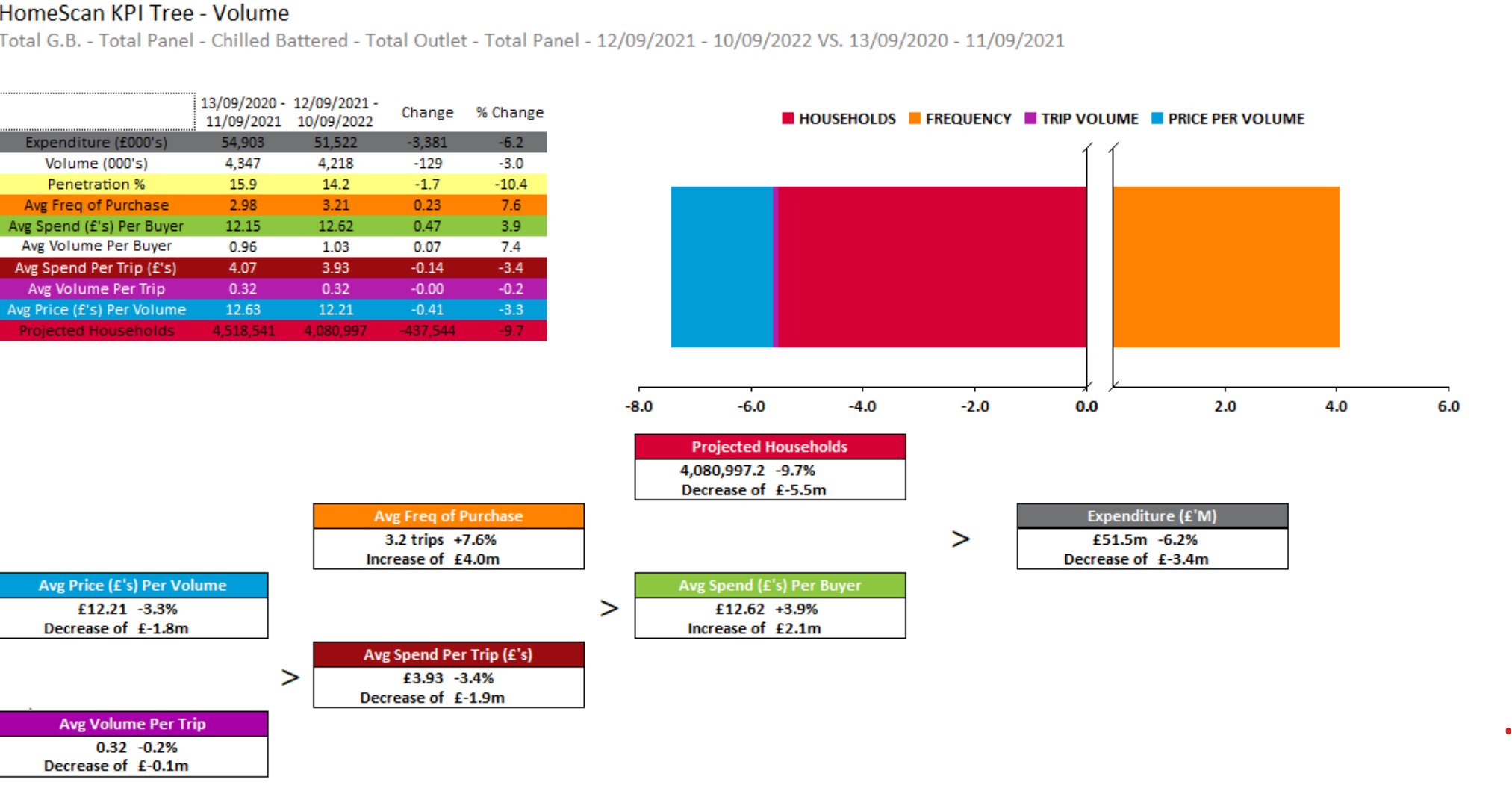 Source – Nielsen Homescan, Data to WE 10.09.2022
CHILLED CAKES
Decrease in price per volume, penetration aids segment decline
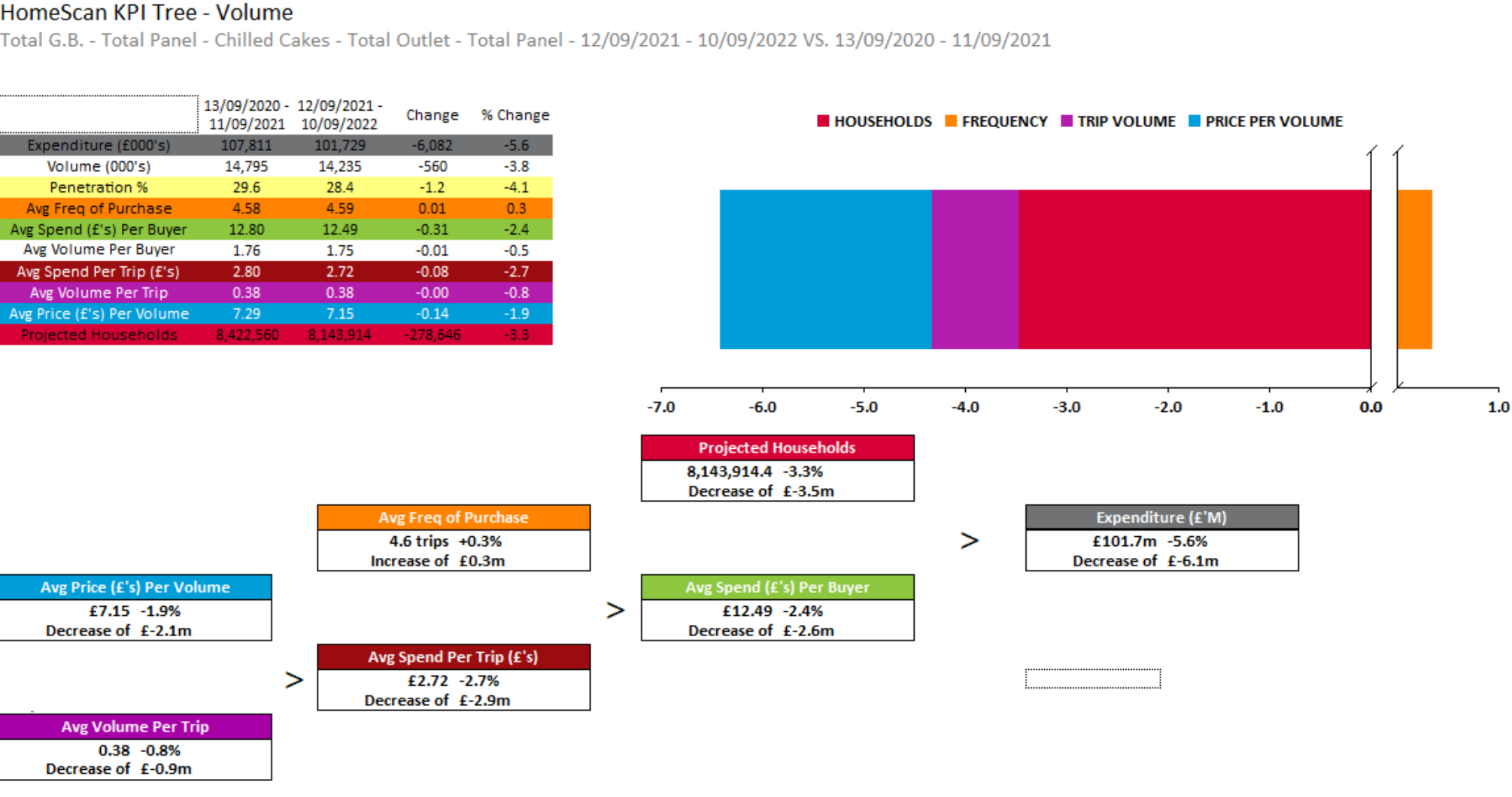 Source – Nielsen Homescan, Data to WE 10.09.2022
CHILLED PREPARED
Decrease in penetration see market decline by  -1.7% .
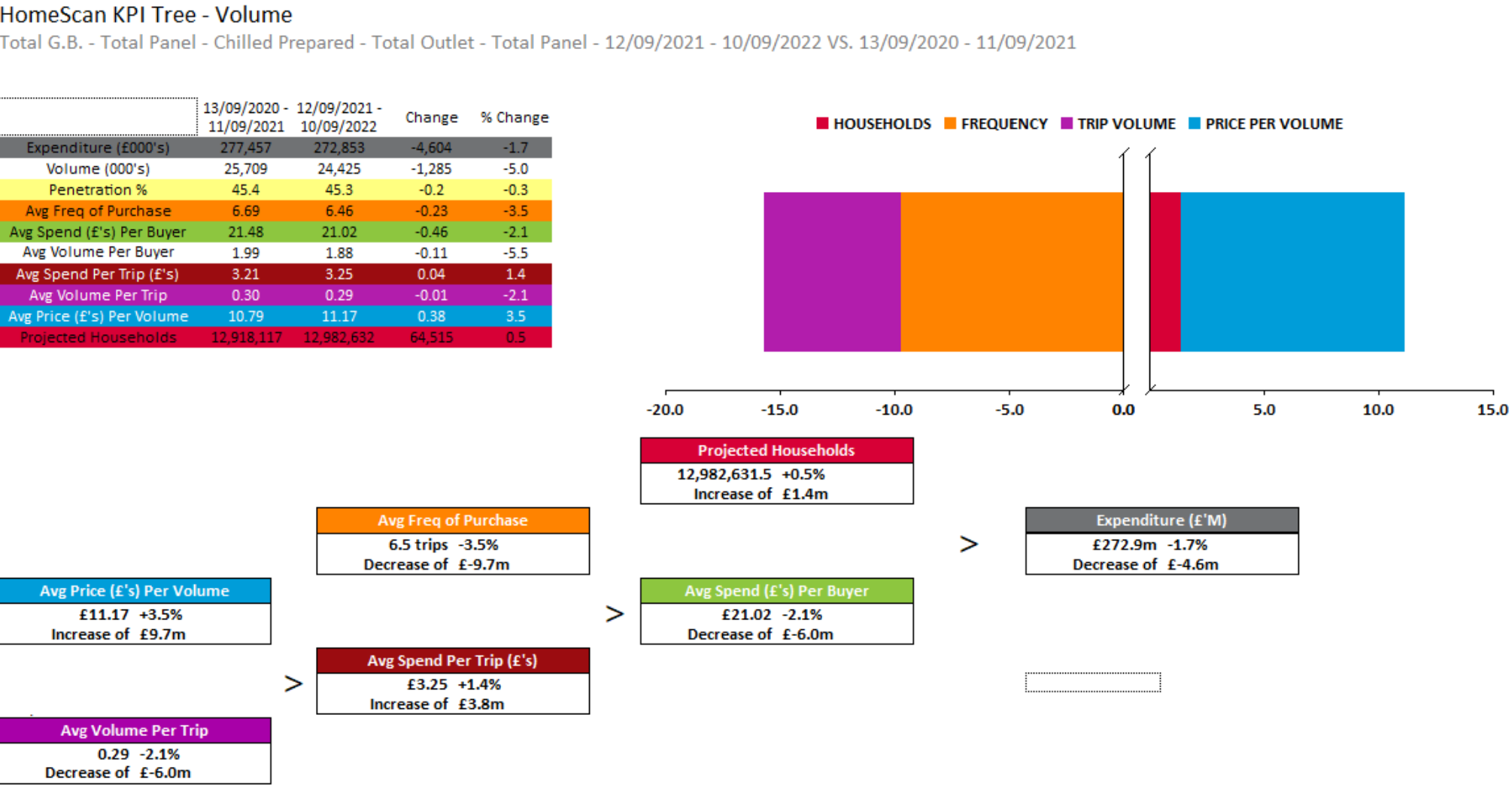 Source – Nielsen Homescan, Data to WE 10.09.2022
CHILLED SAUCE
Despite Frequency of purchase and penetration declines, increased price sees market growth by 1.8%
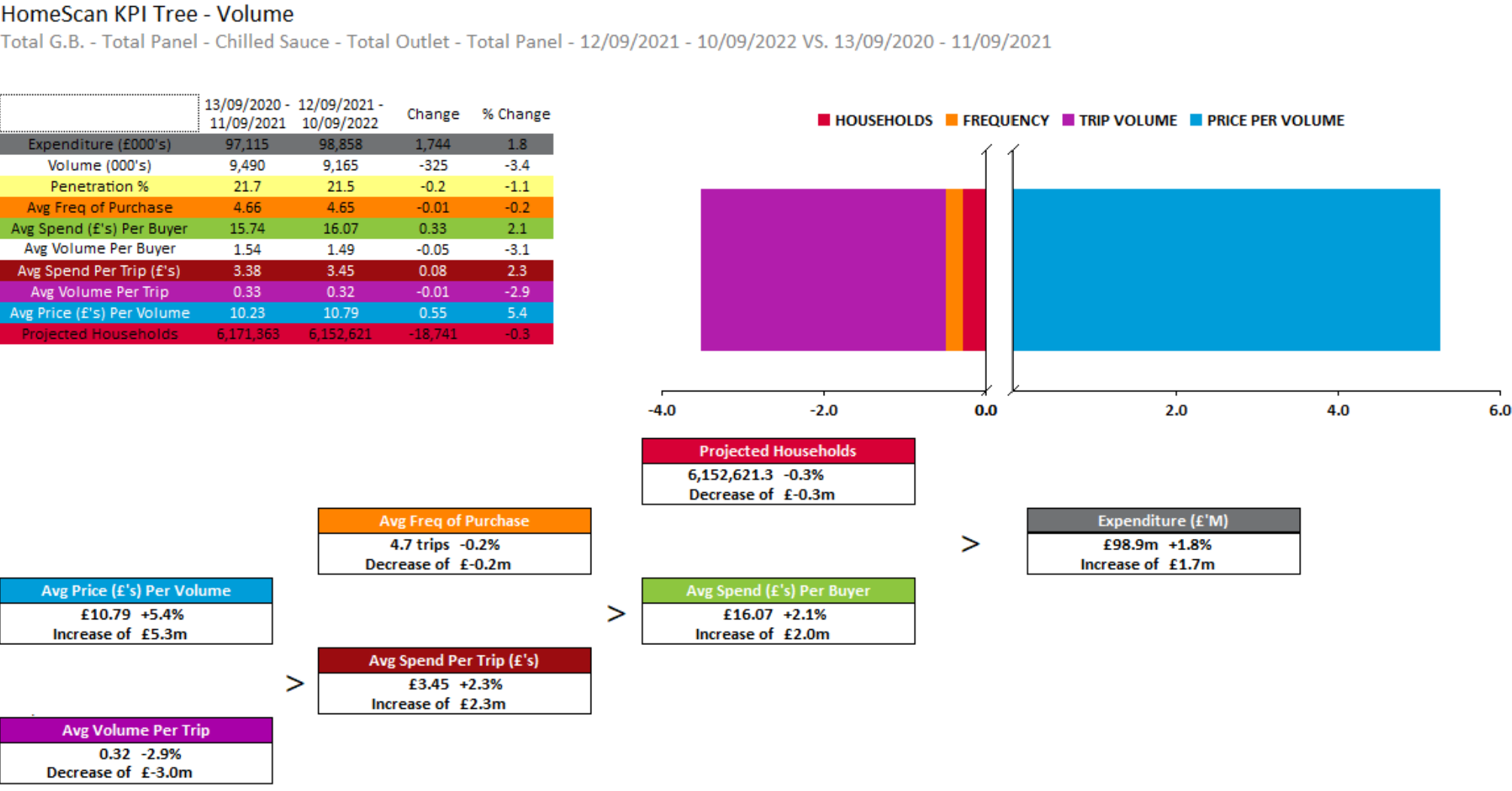 Source – Nielsen Homescan, Data to WE 10.09.2022
CHILLED DUSTED
Value decline of -7.2%  is influenced by decreased penetration and trip volume
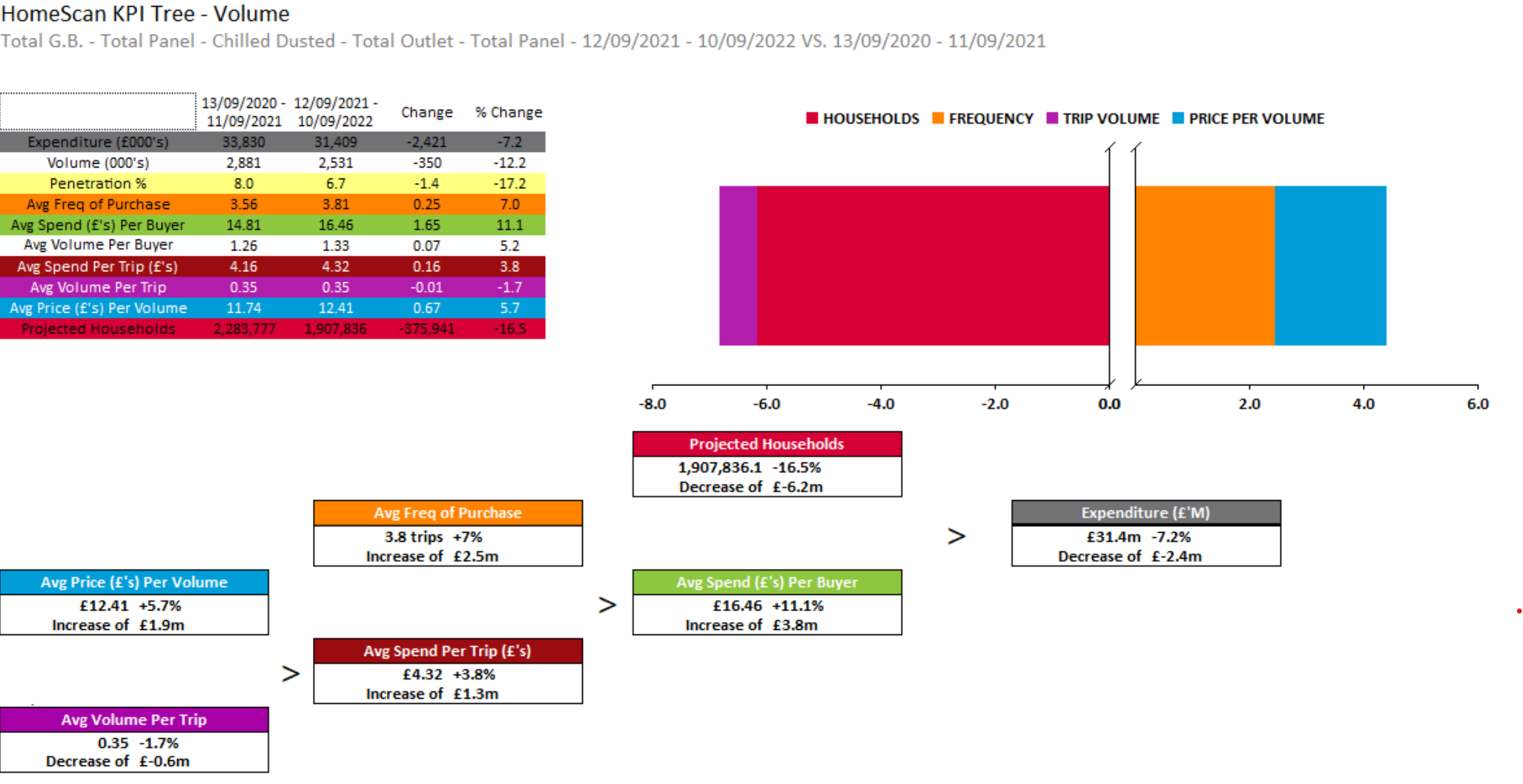 Source – Nielsen Homescan, Data to WE 10.09.2022
CHILLED SUSHI
Increase in penetration  sees expenditure growth of 34.4% in Chilled Sushi.
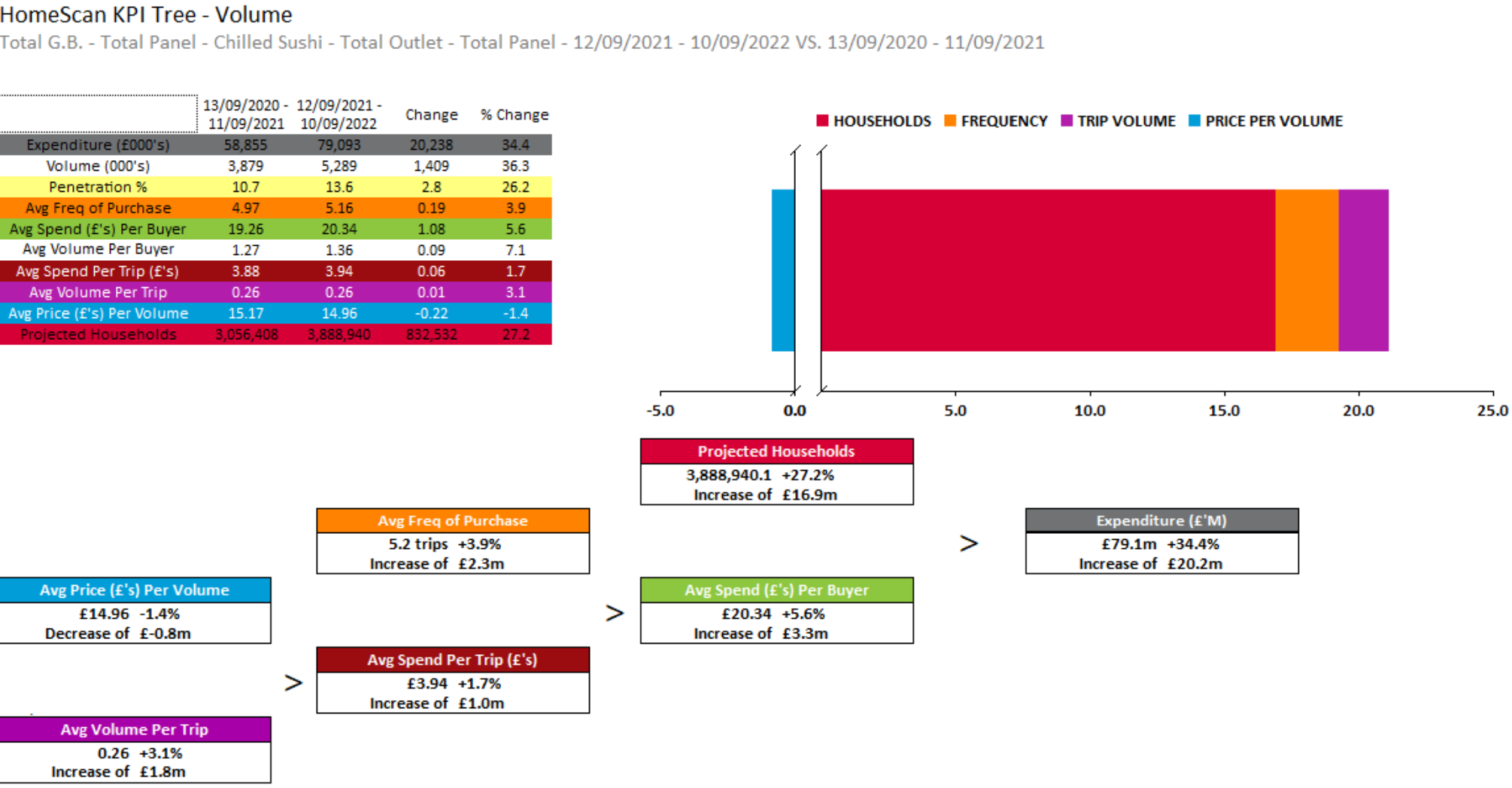 Source – Nielsen Homescan, Data to WE 10.09.2022
CHILLED MEALS
Penetration decline and increased in price per volume see  value growth of 2.7% in chilled meals.
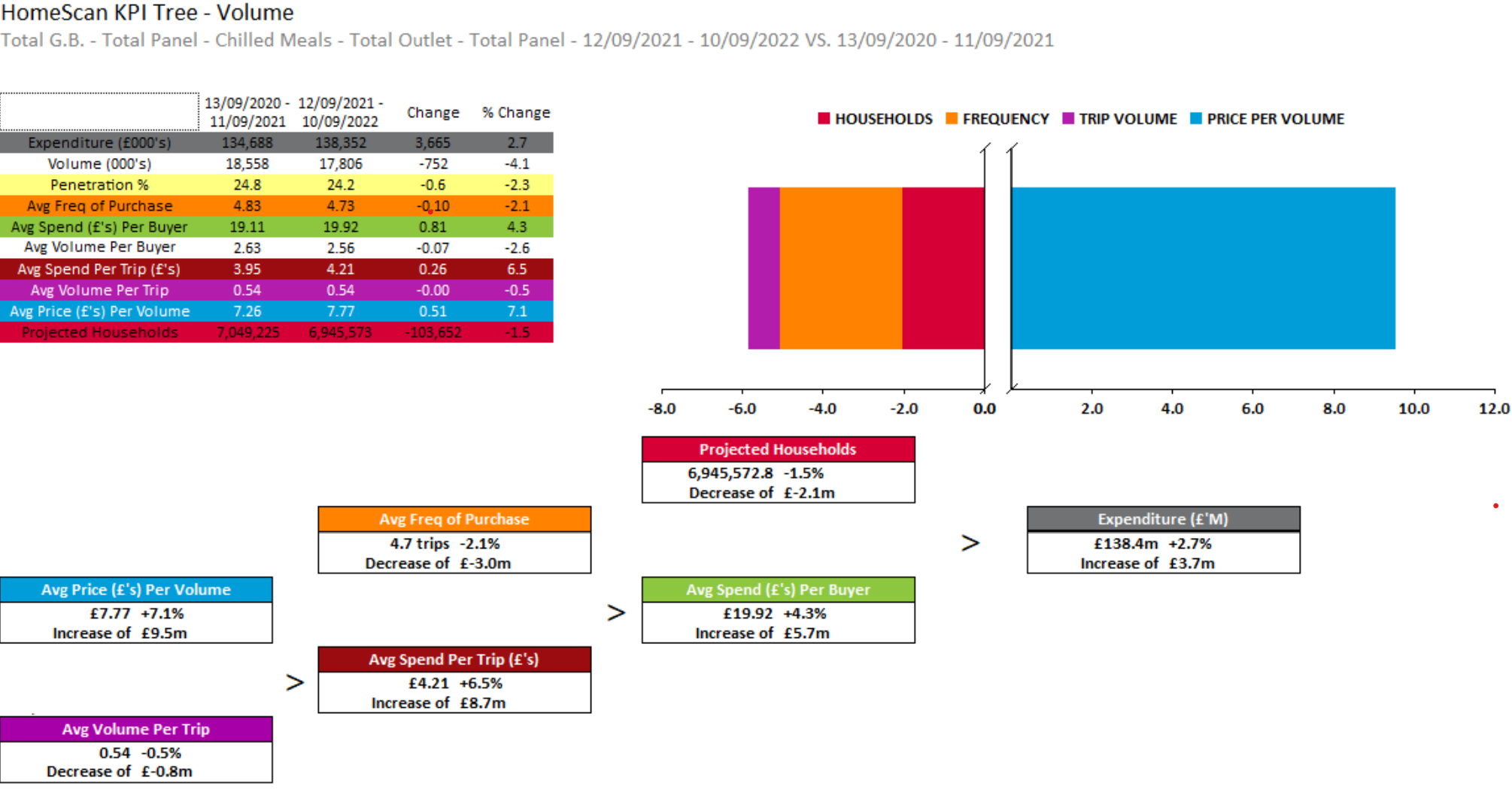 Source – Nielsen Homescan, Data to WE 10.09.2022
Source of Growth & Shifting by Retailers
CHILLED FISH – SOURCE OF GROWTH BY SEGMENTS
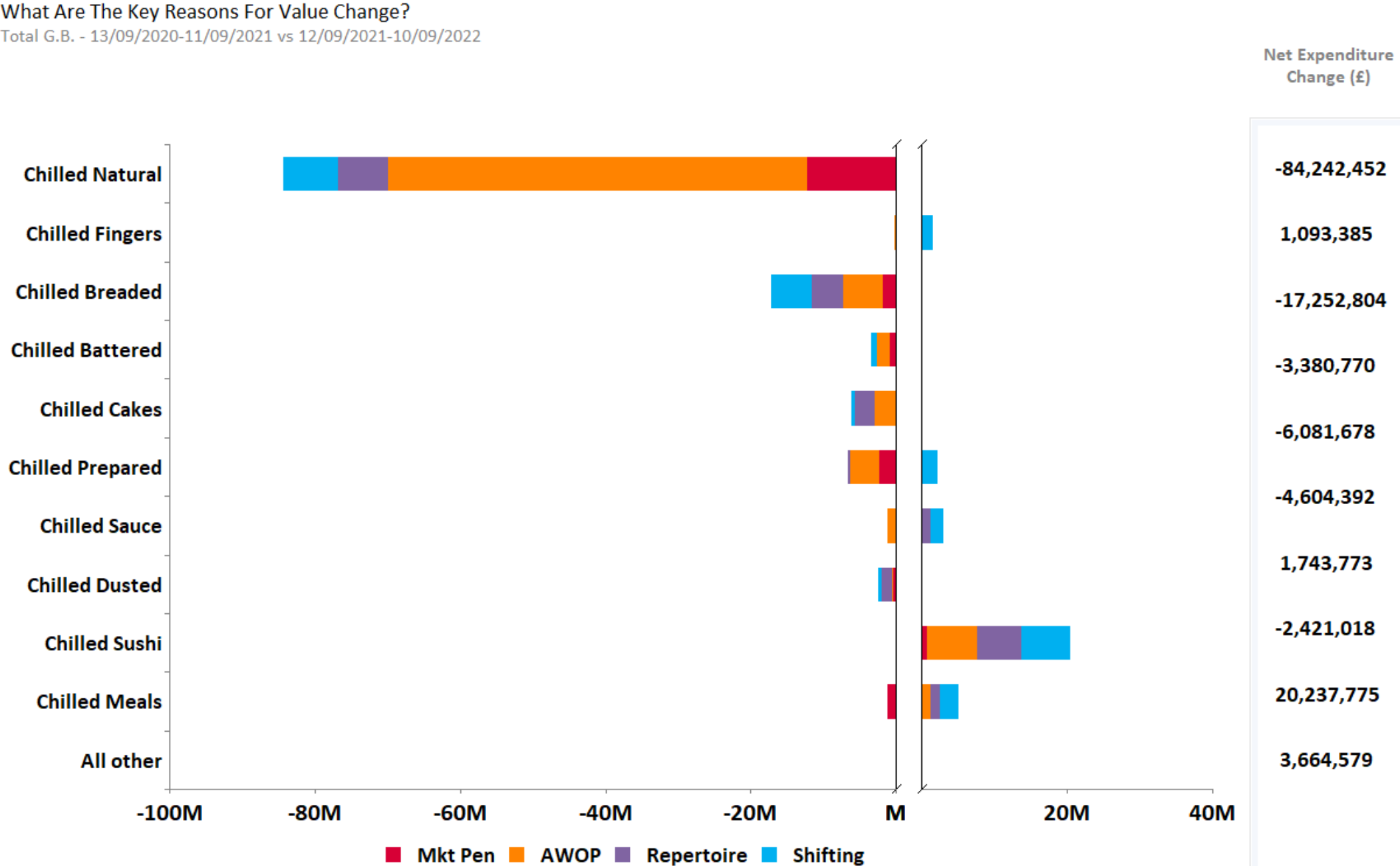 Source – Nielsen Homescan Data to 52 WE 10.09.2022 vs YA
CHILLED NATURAL
Chilled Natural loss is mainly from AWOP decrease; with shifting loss from most of the segments except breaded and dusted
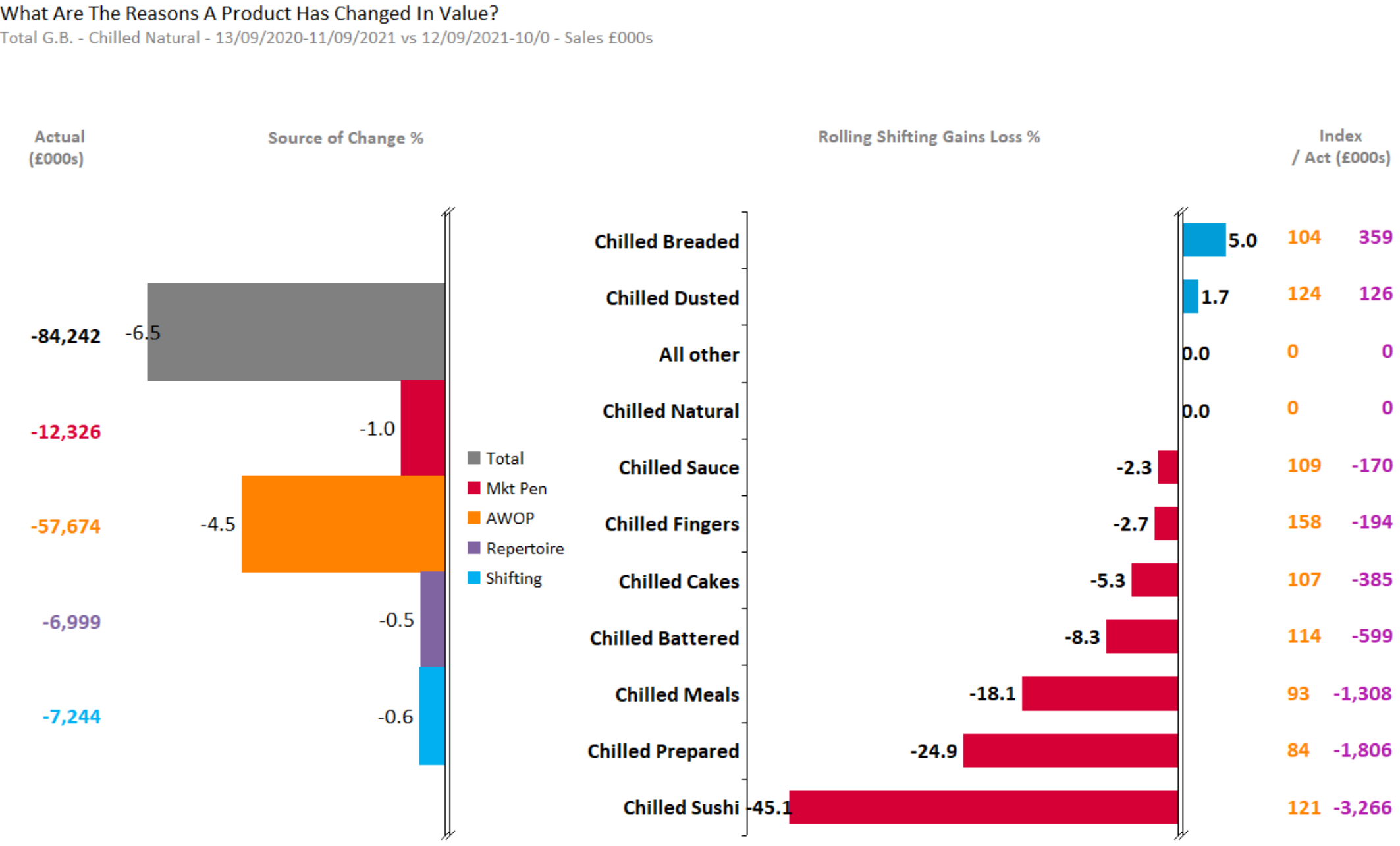 Source – Nielsen Homescan Data to 52 WE 10.09.2022 vs YA
CHILLED FINGERS
Increase in Shifting see segment increase of 15.9% ; with shifting gains from most except sushi
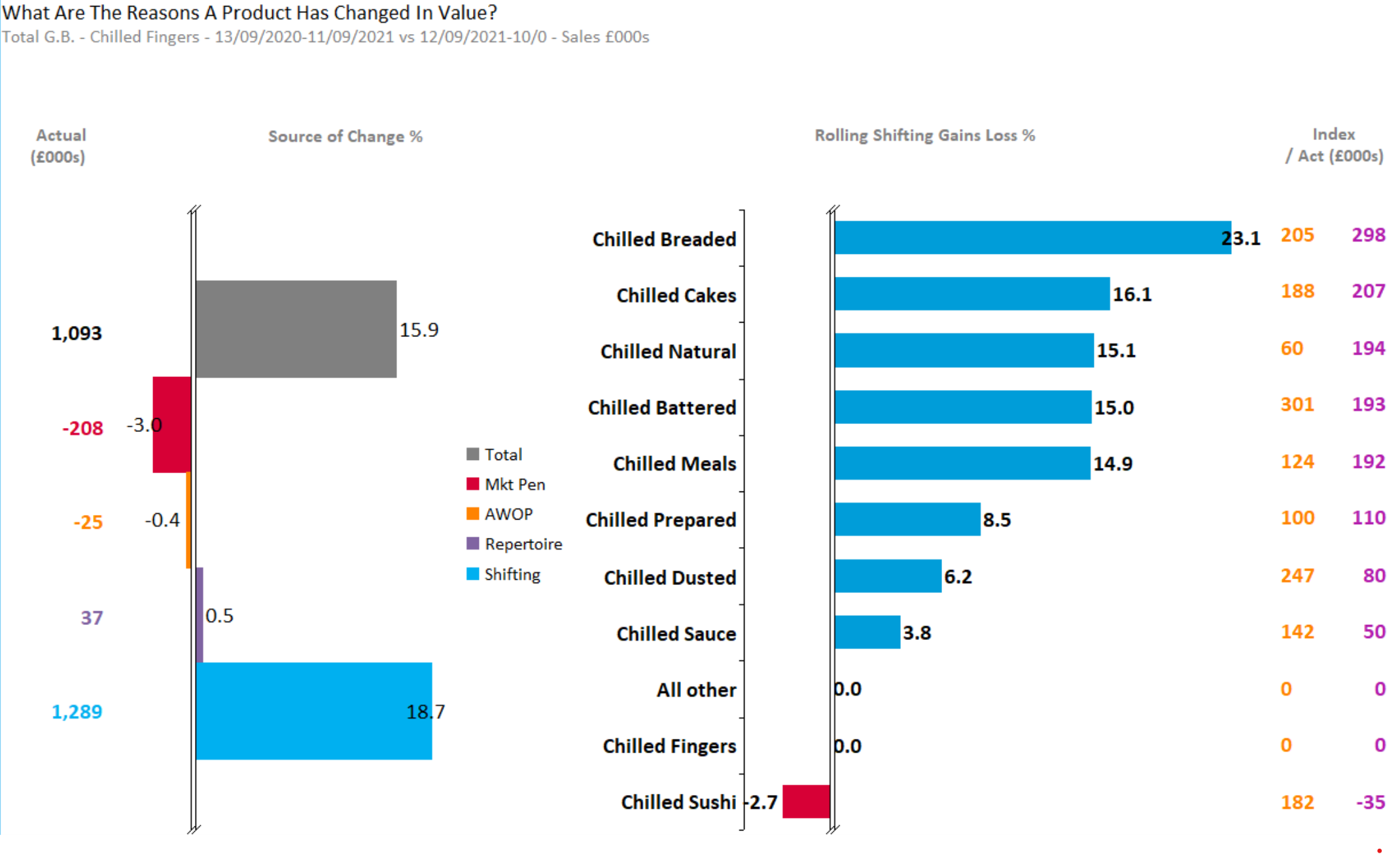 Source – Nielsen Homescan Data to 52 WE 10.09.2022 vs YA
CHILLED BREADED
Chilled Breaded loss is mainly from AWOP and shifting decrease; with shifting loss  from all the segments
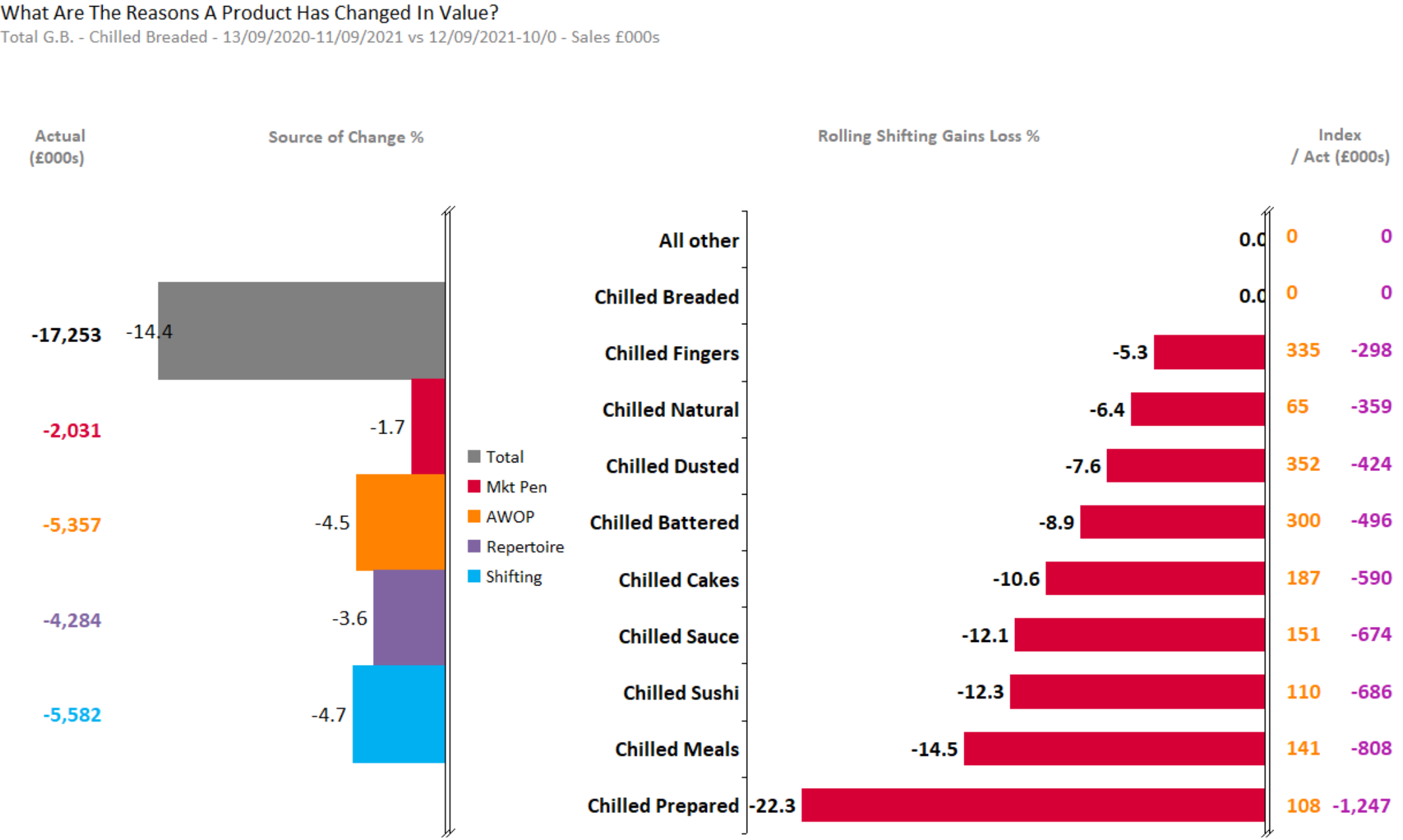 Source – Nielsen Homescan Data to 52 WE 10.09.2022 vs YA
CHILLED BATTERED
AWOP loss for Battered sees -6% segment decrease
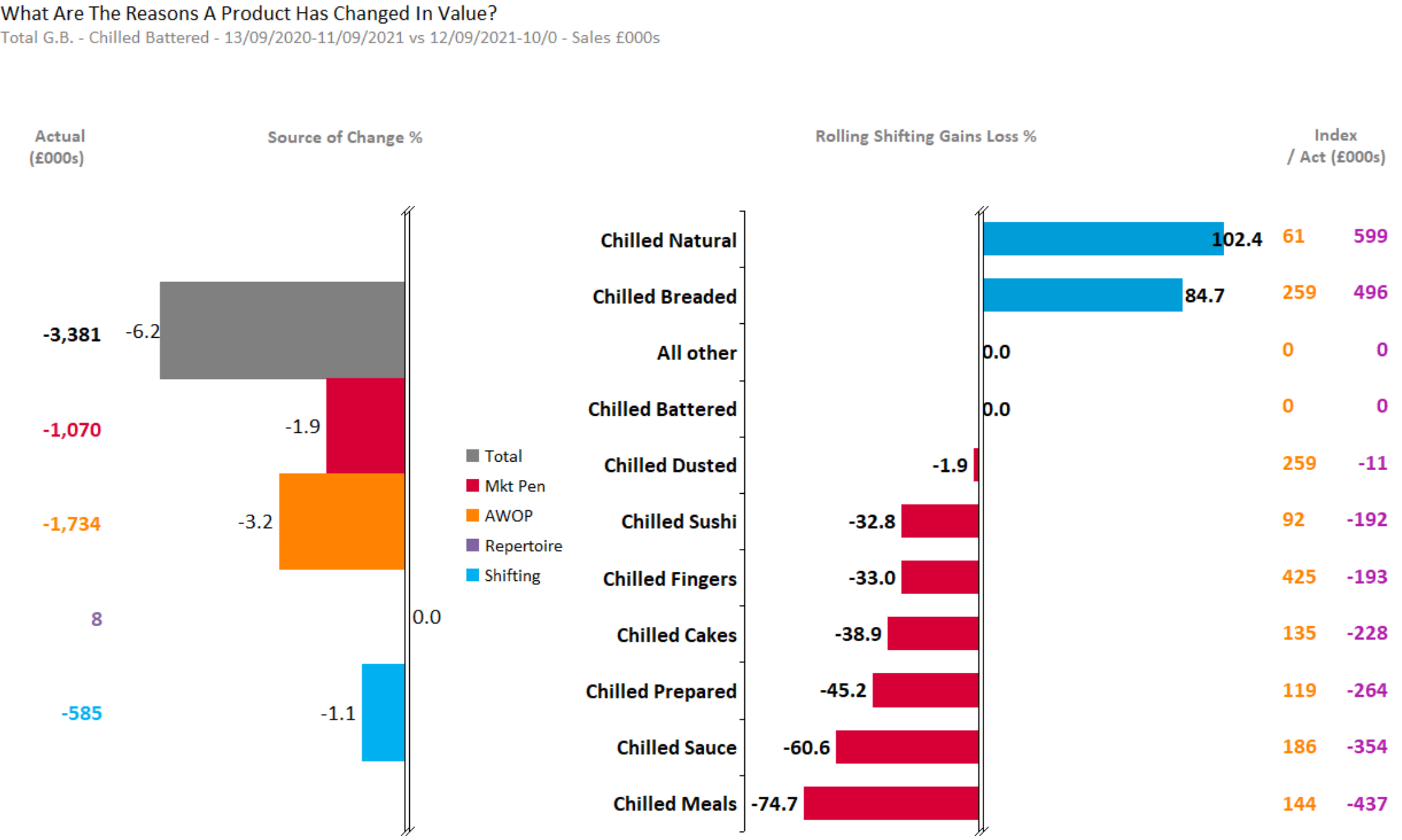 Source – Nielsen Homescan Data to 52 WE 10.09.2022 vs YA
CHILLED CAKES
Cakes sees significant declines from AWOP and Repertoire with the segment down 5.6% as a result. Shifting gains only from Breaded , Natural ,Battered , Prepared and Dusted
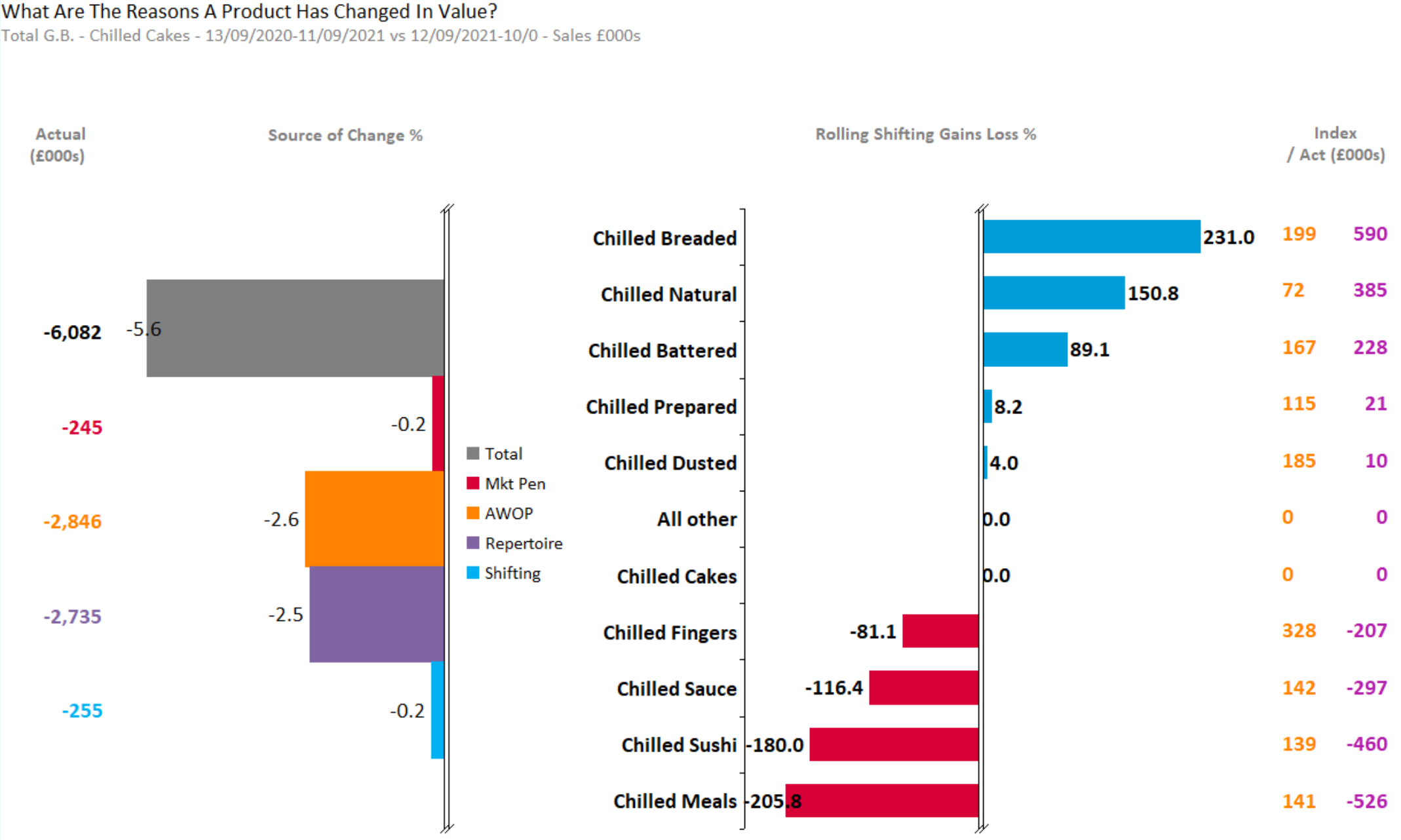 Source – Nielsen Homescan Data to 52 WE 10.09.2022 vs YA
CHILLED PREPARED
Prepared sees significant declines from AWOP, with the segment down 1.7% as a result.
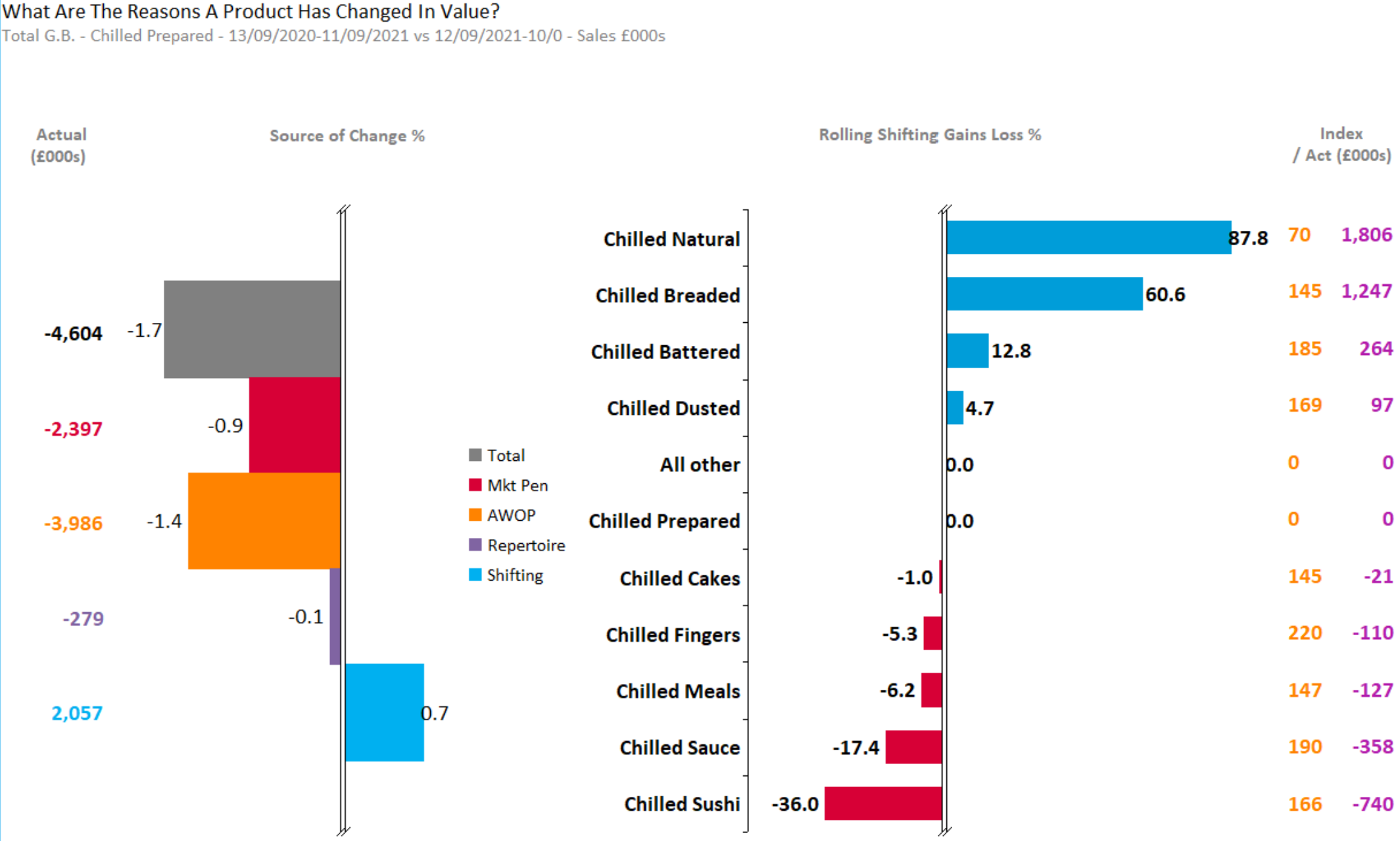 Source – Nielsen Homescan Data to 52 WE 10.09.2022 vs YA
CHILLED SAUCE
Sauce sees significant gains from shifting . Shifting gains from all segments except fingers and Sushi
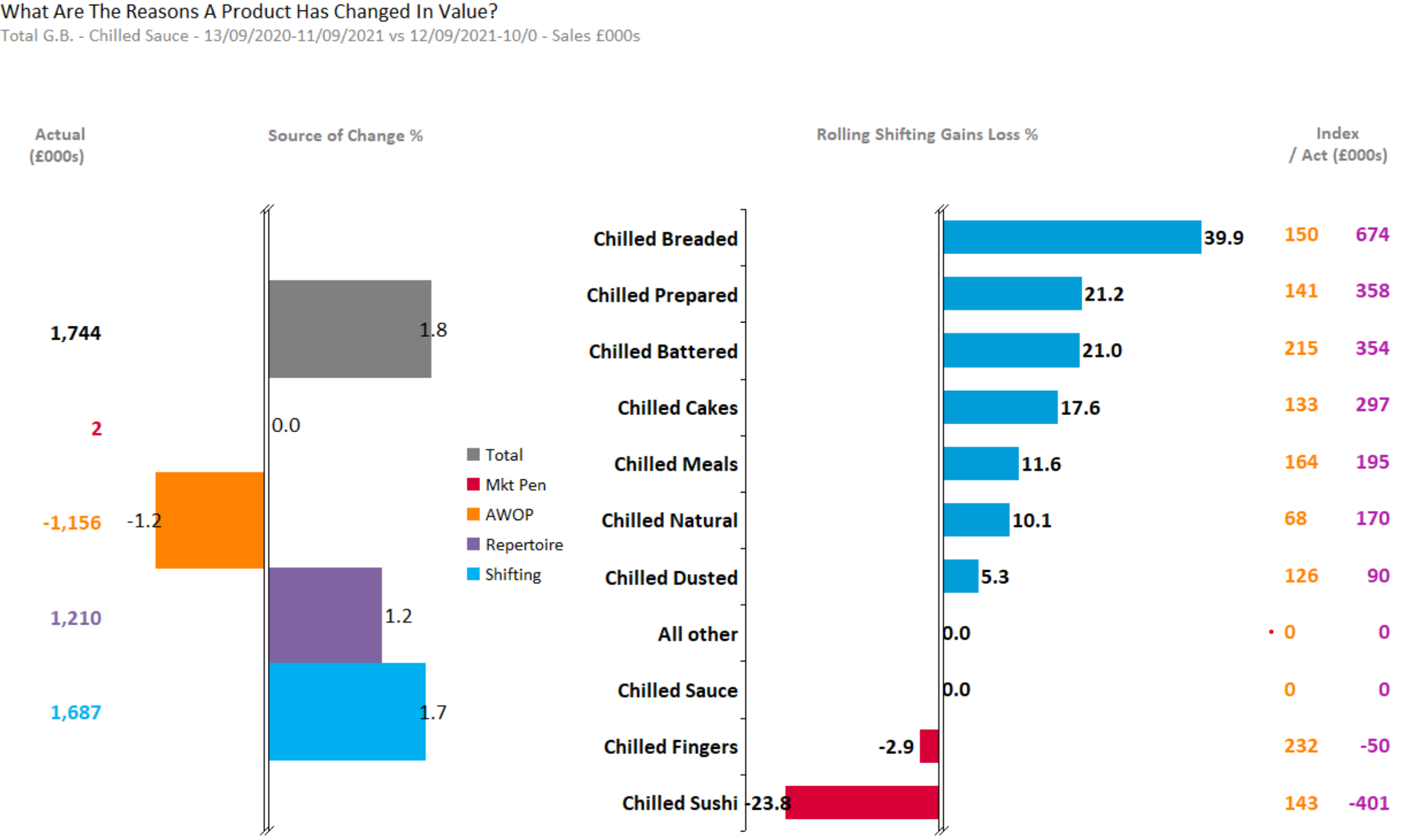 Source – Nielsen Homescan Data to 52 WE 10.09.2022 vs YA
CHILLED DUSTED
Dusted sees significant declines from all source with the segment down 7.2% as a result
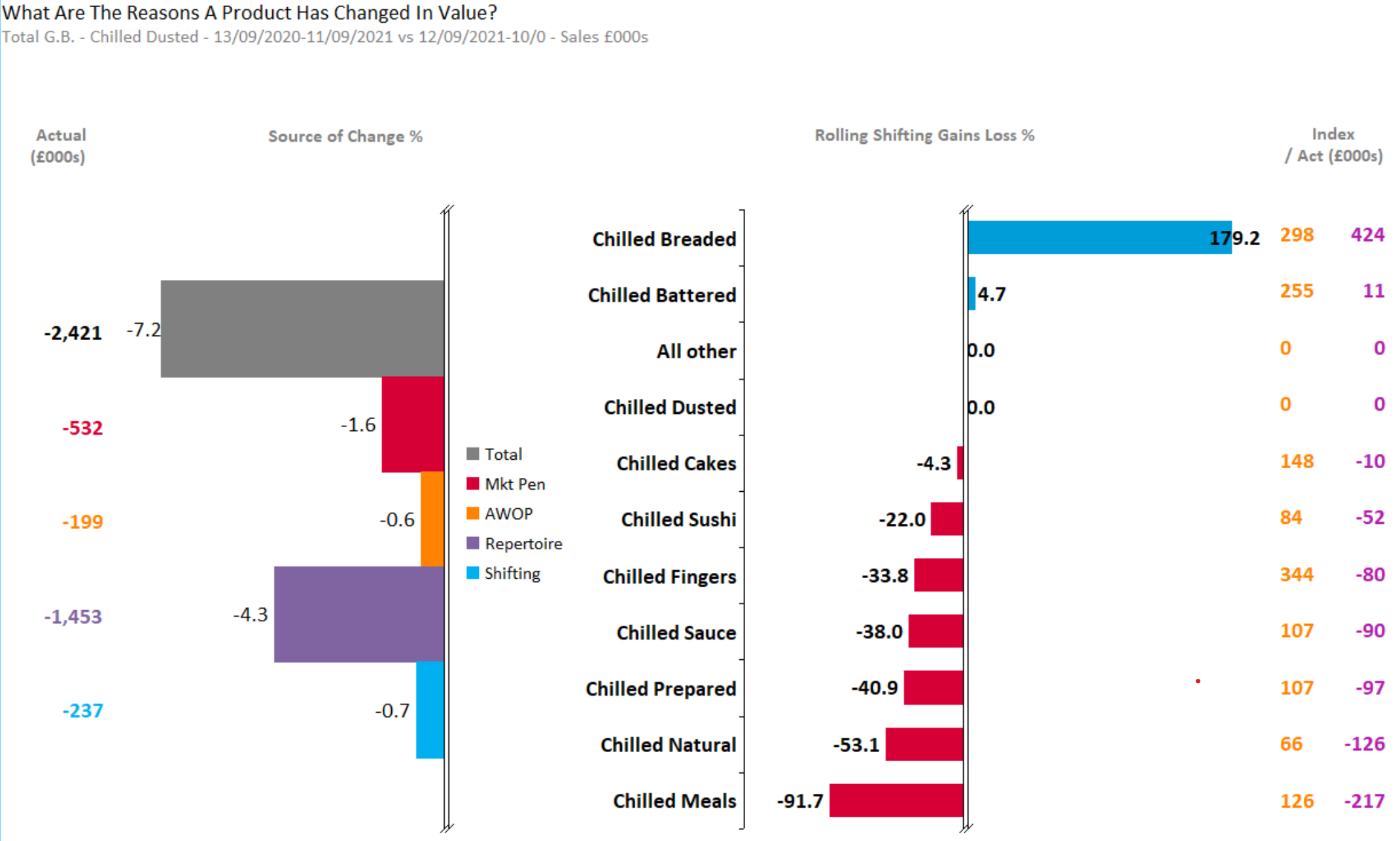 Source – Nielsen Homescan Data to 52 WE 10.09.2022 vs YA
CHILLED SUSHI
Sushi  sees gains from all segments resulting in growth of 34.4% as a result.
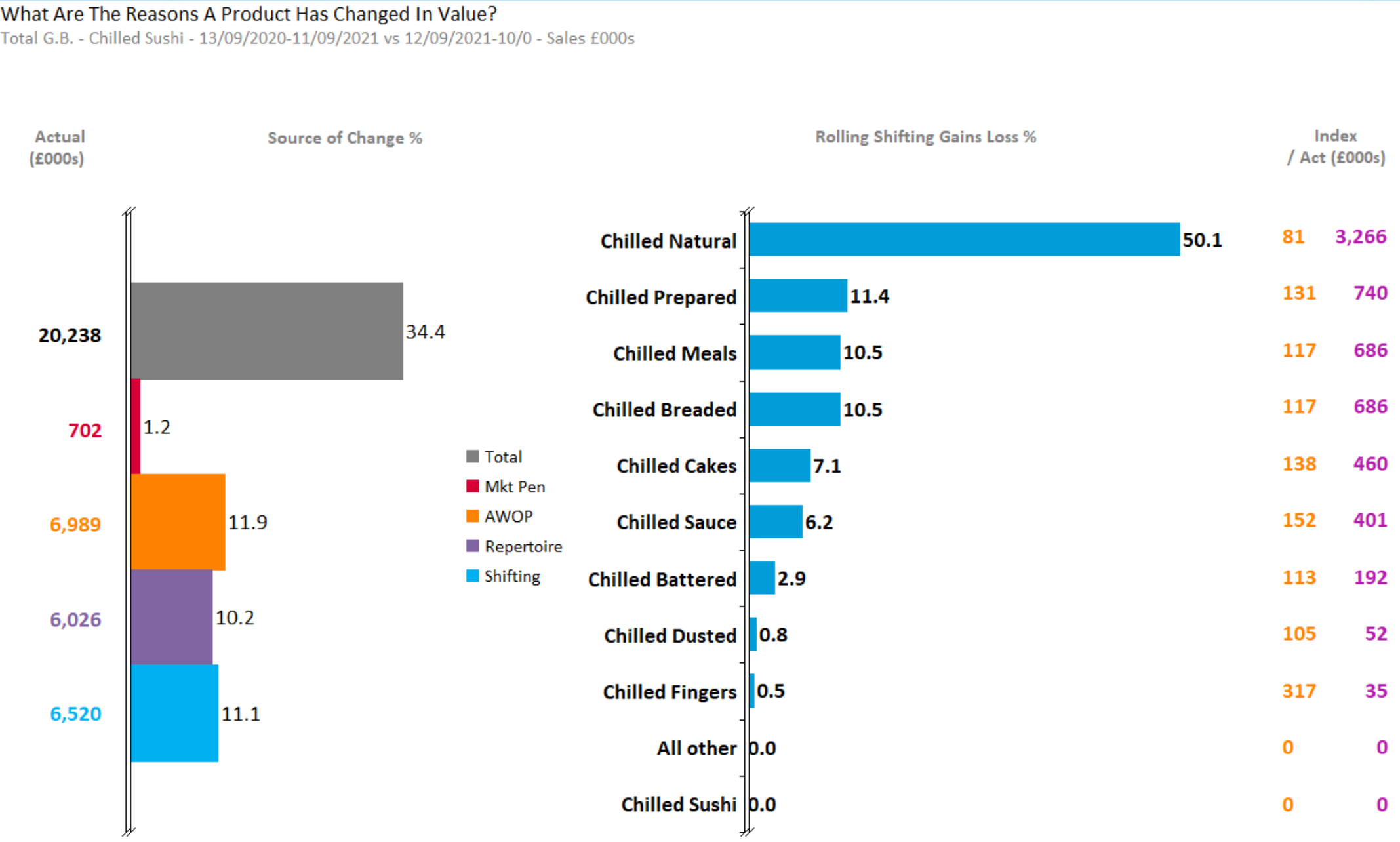 Source – Nielsen Homescan Data to 52 WE 10.09.2022 vs YA
CHILLED MEALS
3% growth in meals is driven by shifting and penetration gains.
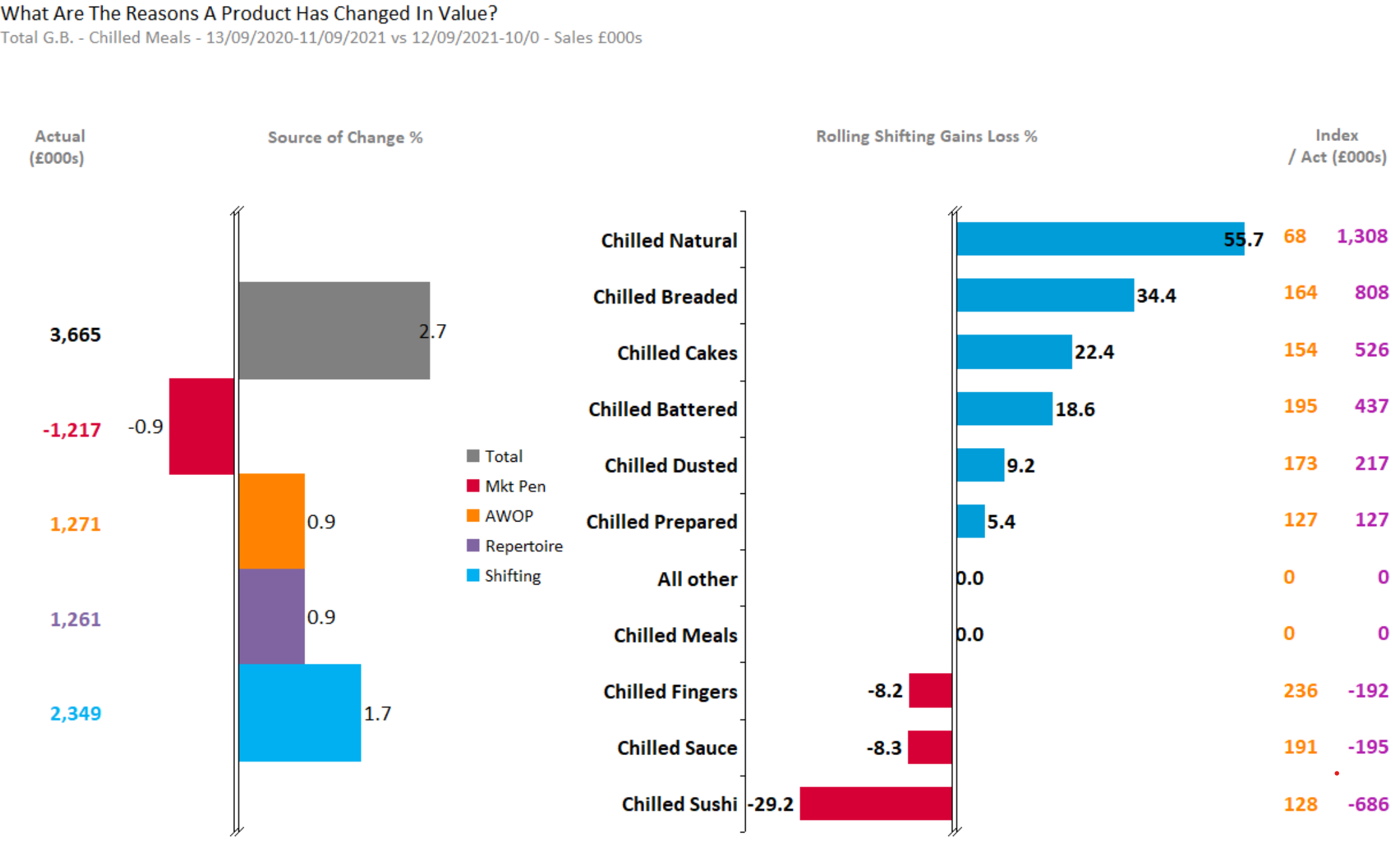 Source – Nielsen Homescan Data to 52 WE 10.09.2022 vs YA
Demographics by Total GB & Retailers
CHILLED FISH SALES OVERINDEX FROM OLDER COUPLES, OF CLASS AB, AGED 65+, WITH 2 MEMBERS IN FAMILY, LOCATED AT LONDON AND SOUTH & SOUTH EAST.
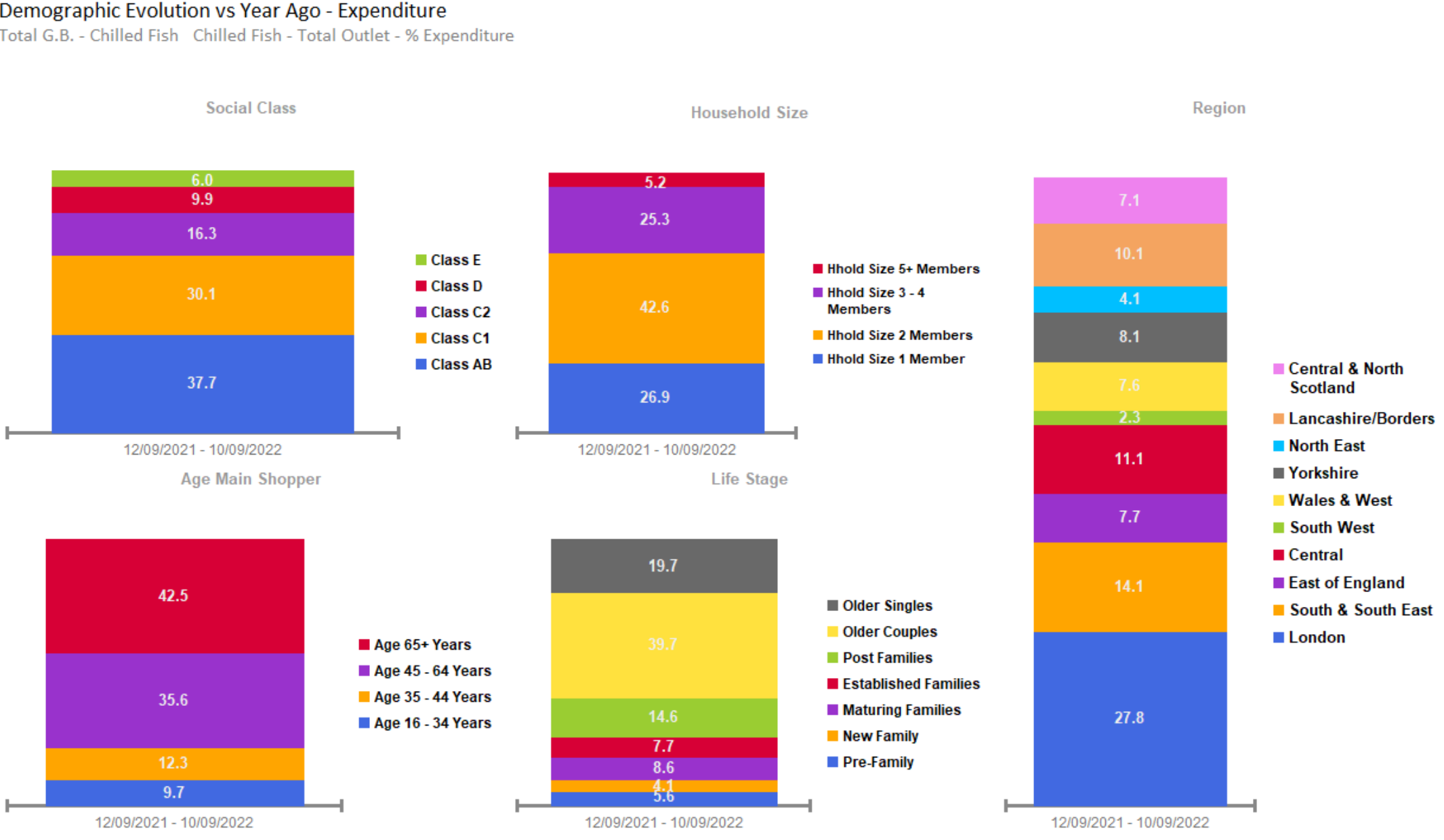 Source – Nielsen Homescan Data to 52 WE 10.09.2022 vs YA
CHILLED FISH UNDERINDEX AMONGST YOUNGER GROUP, WHILST OVERINDEX WITH THOSE LIVING IN LONDON, SOUTH & SOUTH EAST AND CLASS AB .
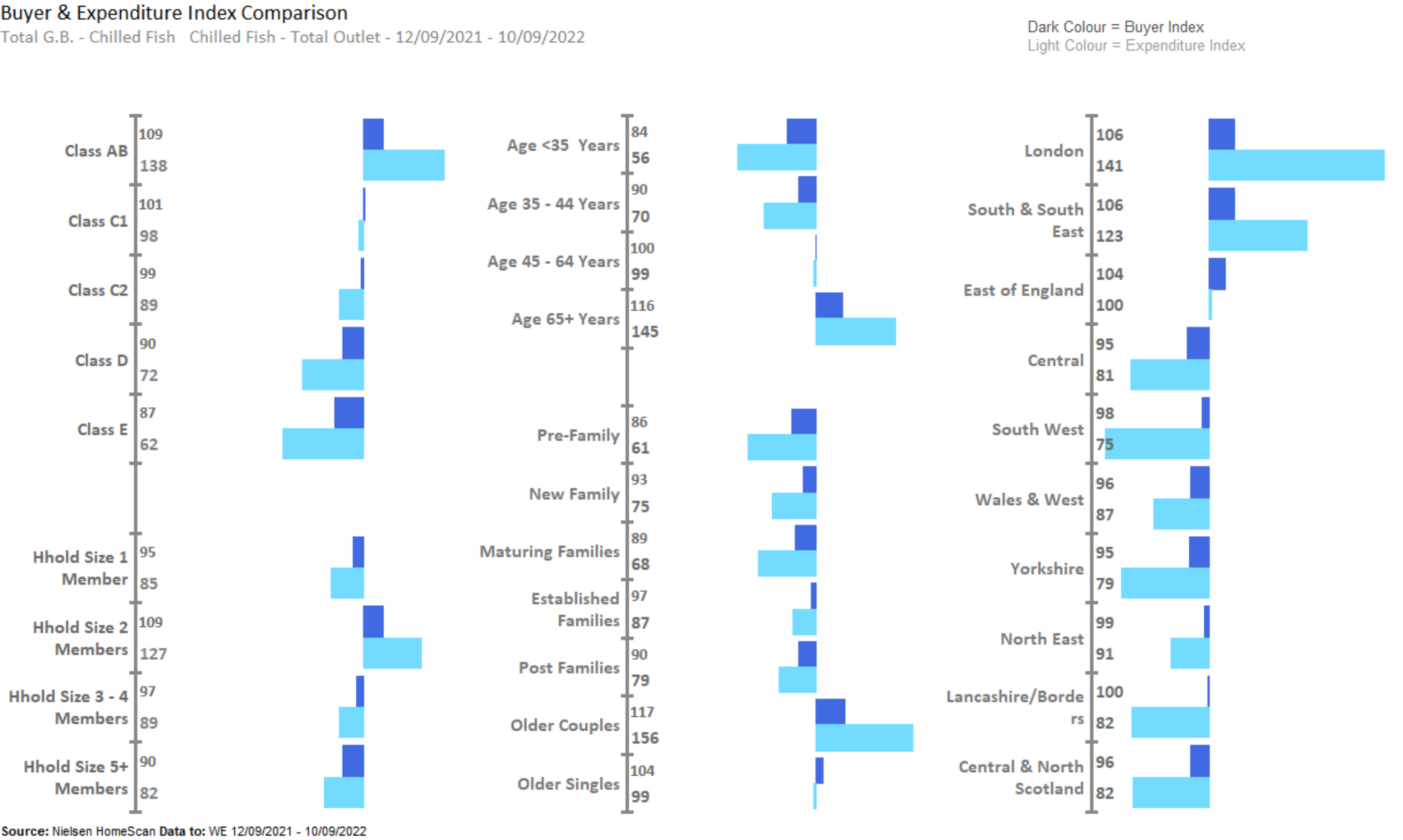 Source – Nielsen Homescan Data to 52 WE 10.09.2022 vs YA
NATURAL SALES OVERINDEX FROM OLDER COUPLES, OF CLASS AB, AGED 65+, WITH 2 MEMBERS IN FAMILY, LOCATED AT LONDON AND SOUTH & SOUTH EAST.
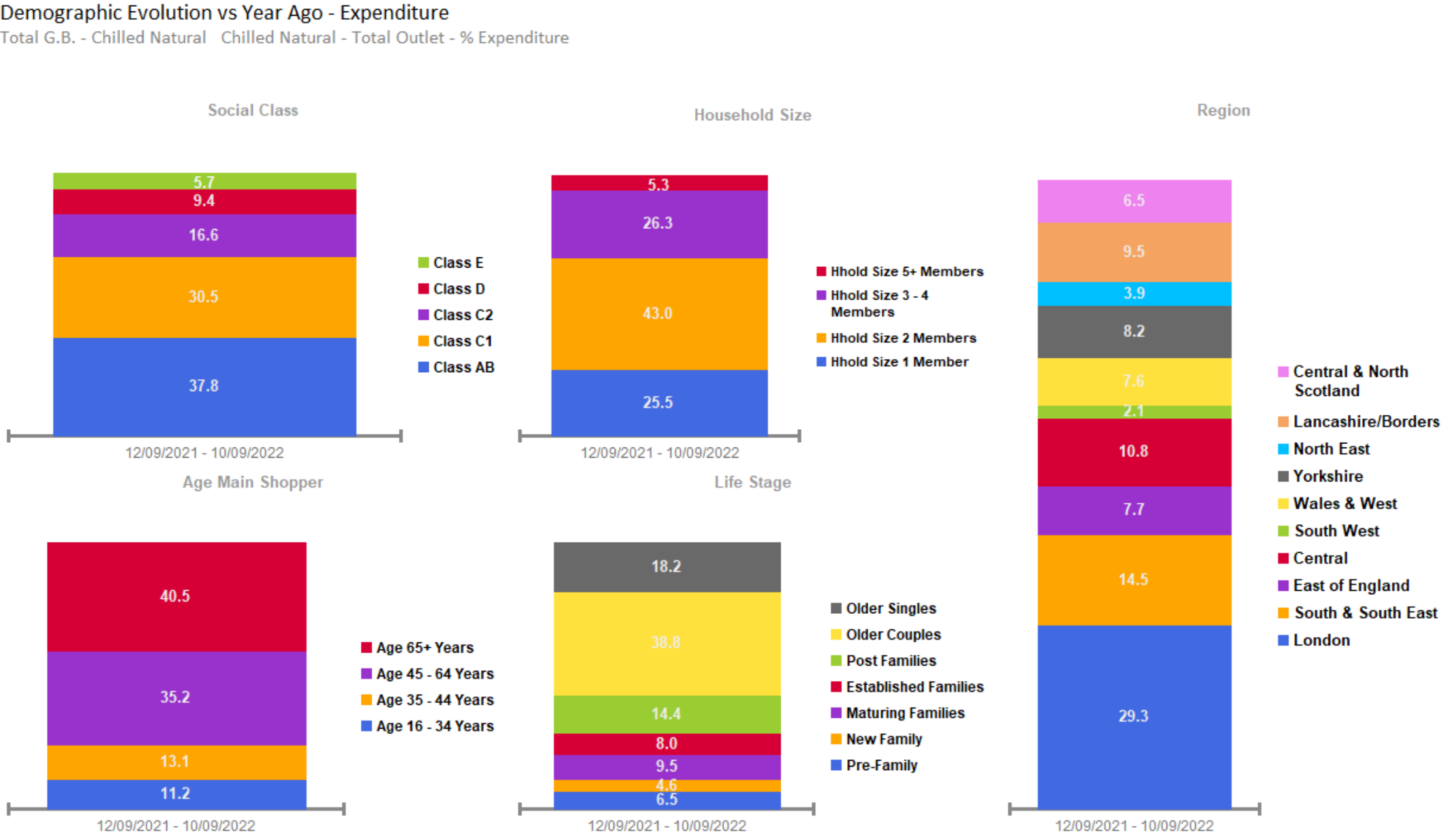 Source – Nielsen Homescan Data to 52 WE 10.09.2022 vs YA
NATURAL OVERINDEX’S AMONGST OLDER COUPLES, LIVING IN LONDON AND SOUTH & SOUTH EAST.
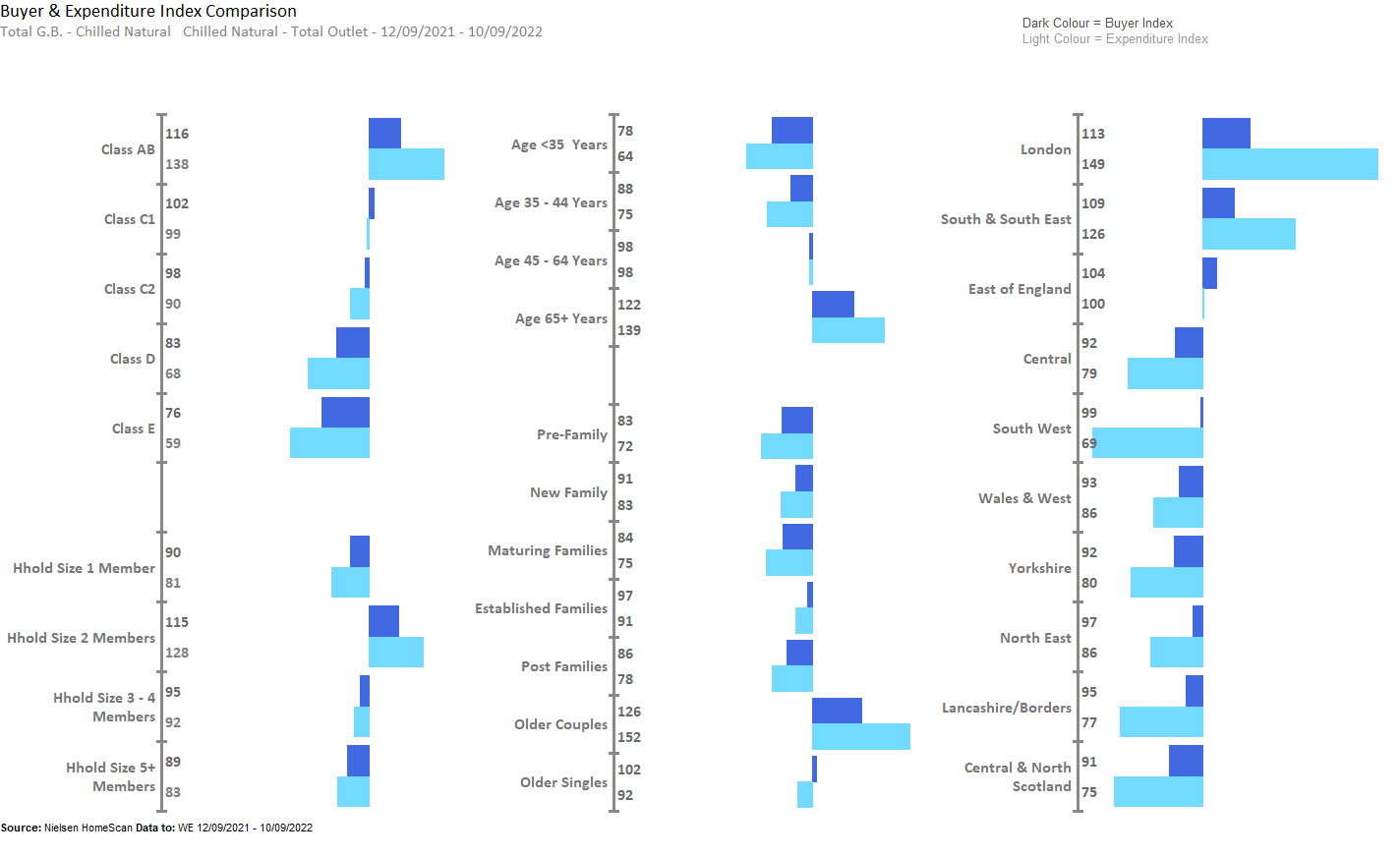 Source – Nielsen Homescan Data to 52 WE 10.09.2022 vs YA
BREADED SALES OVERINDEX FROM OLDER COUPLES OF CLASS AB & C1, AGED 65+, WITH 2 MEMBERS IN FAMILY, LOCATED AT LONDON AND CENTRAL.
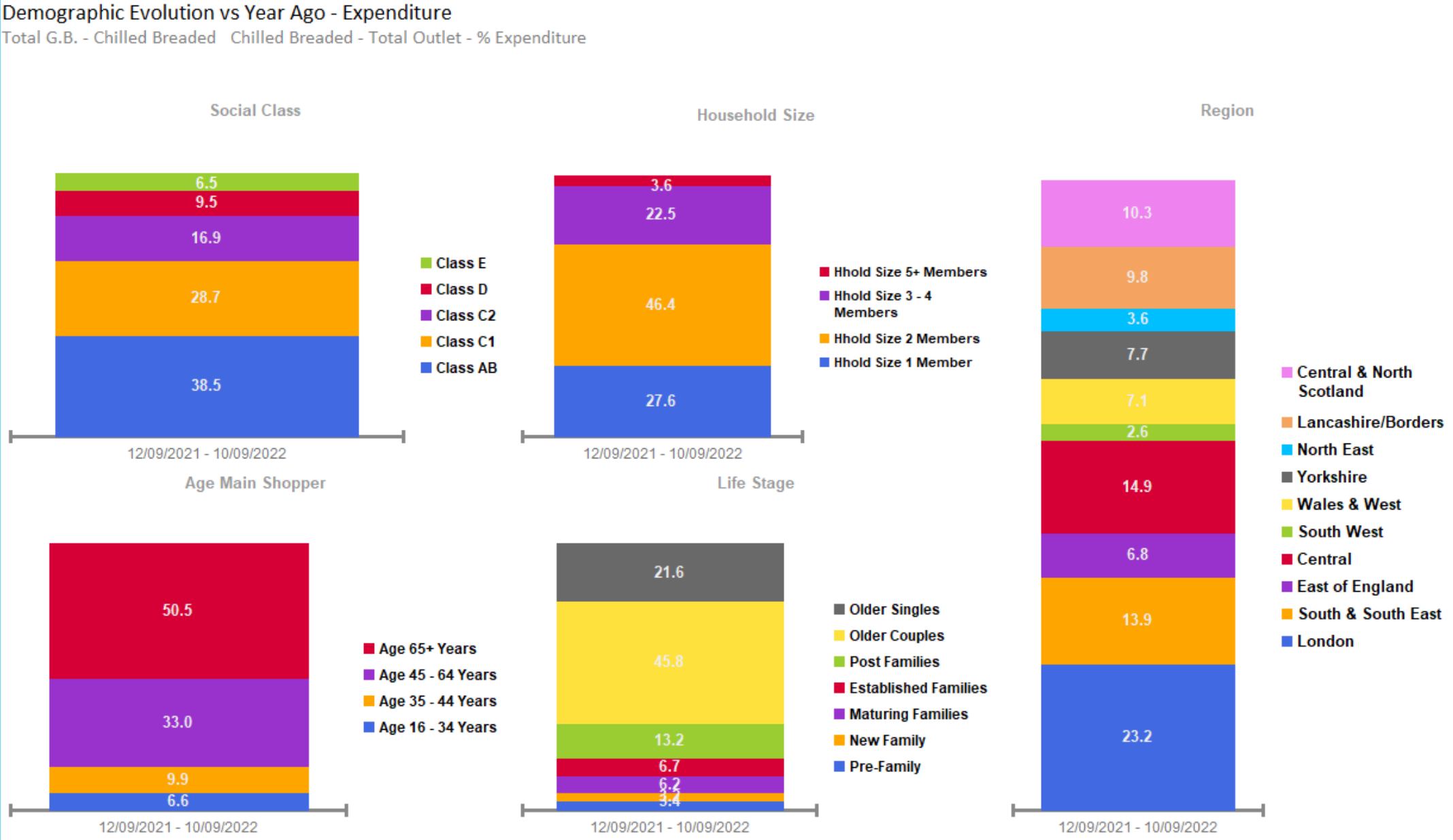 Source – Nielsen Homescan Data to 52 WE 10.09.2022 vs YA
BREADED OVERINDEX AMONGST OLDER GROUP, MAINLY LIVING IN LONDON, SOUTH & SOUTH EAST, SOUTH WEST, CENTRAL AND NORTH SCOTLAND.
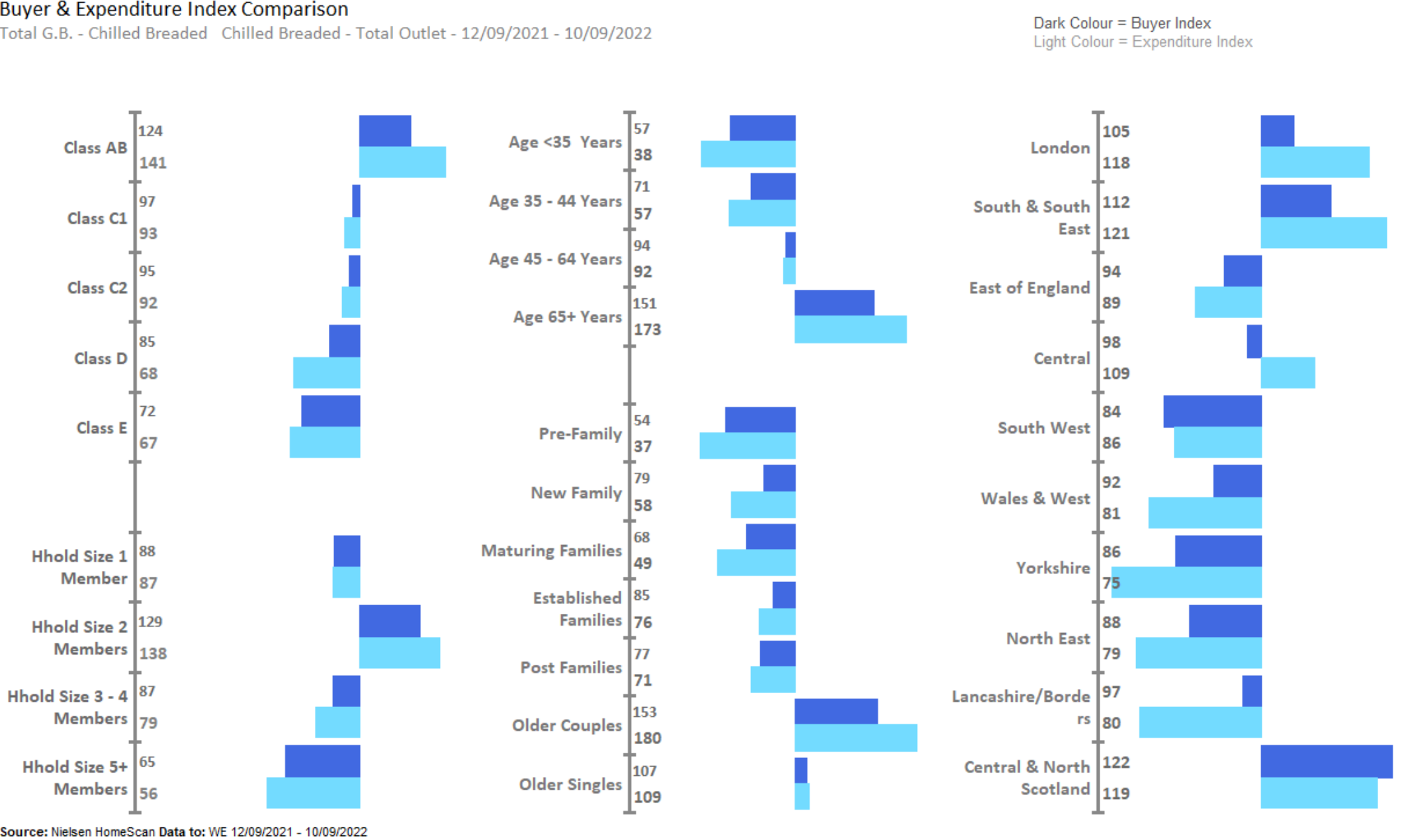 Source – Nielsen Homescan Data to 52 WE 10.09.2022 vs YA
CAKE SALES OVERINDEX FROM OLDER COUPLES, OF THOSE AGED 65+, CLASS AB, WITH 2 MEMBERS IN FAMILY, AND LONDON AND SOUTH & SOUTH EAST
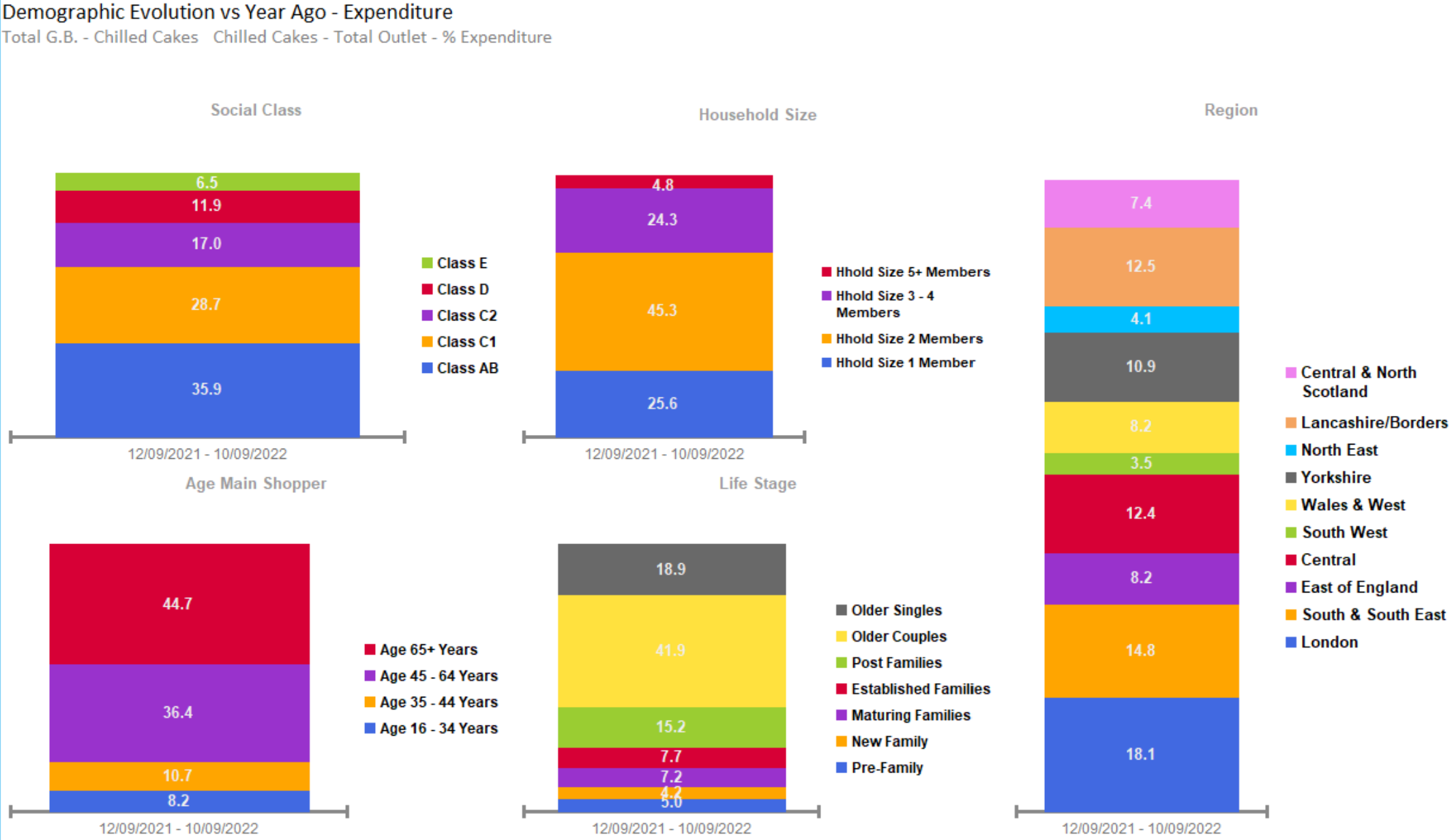 Source – Nielsen Homescan Data to 52 WE 10.09.2022 vs YA
CAKES MAJORILY LIVING IN SOUTH & SOUTH EAST, SOUTH WEST, NORTH EAST ,YORKSHIRE,EAST OF ENGLAND WITH CLASS AB & OLDER COUPLES.
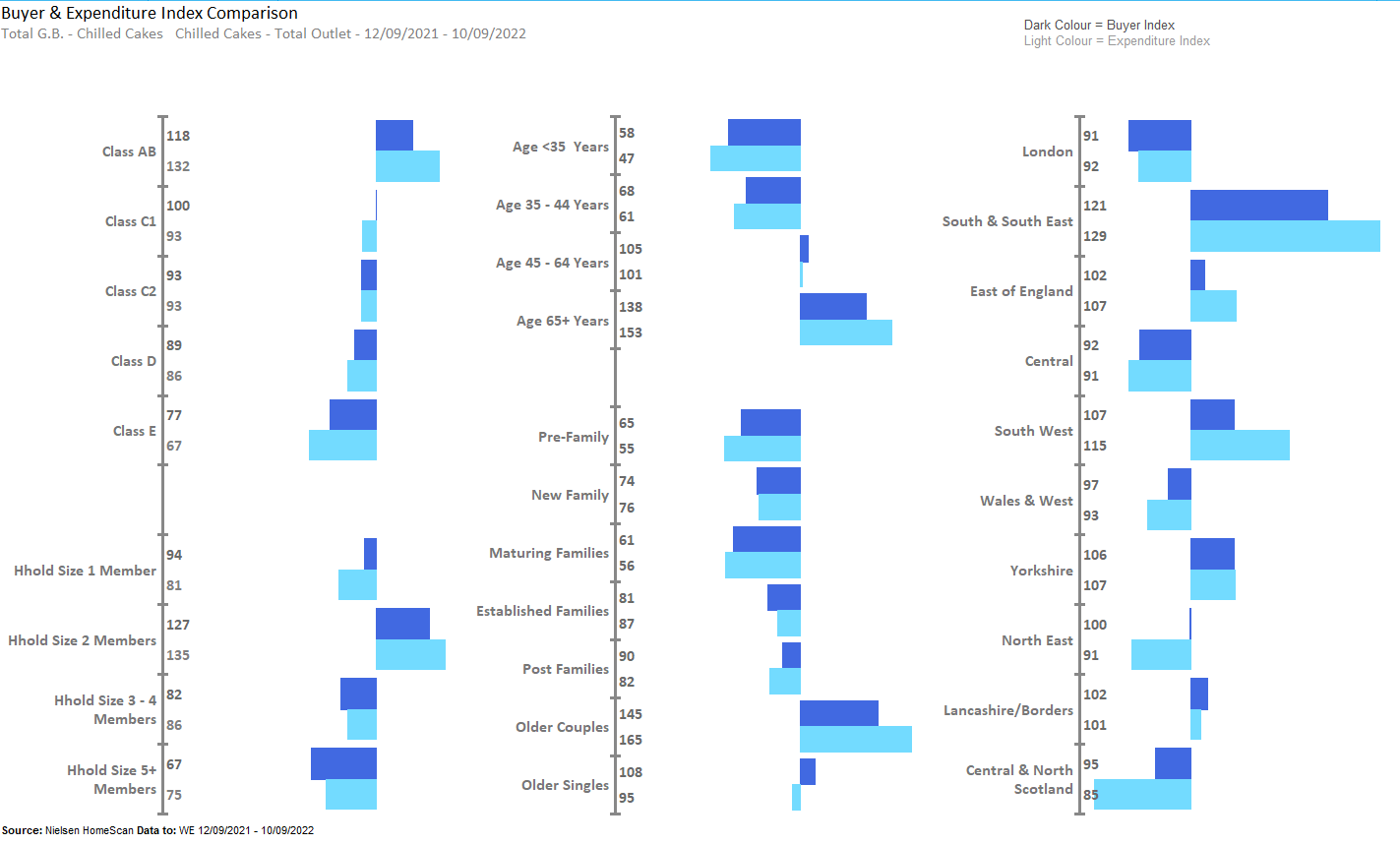 Source – Nielsen Homescan Data to 52 WE 10.09.2022 vs YA
PREPARED SALES OVERINDEX FROM 2 MEMBER HOUSEHOLDS, OLDER COUPLES, OF CLASS AB & C1 AGED 45+, LOCATED AT LONDON AND SOUTH AND SOUTH EAST.
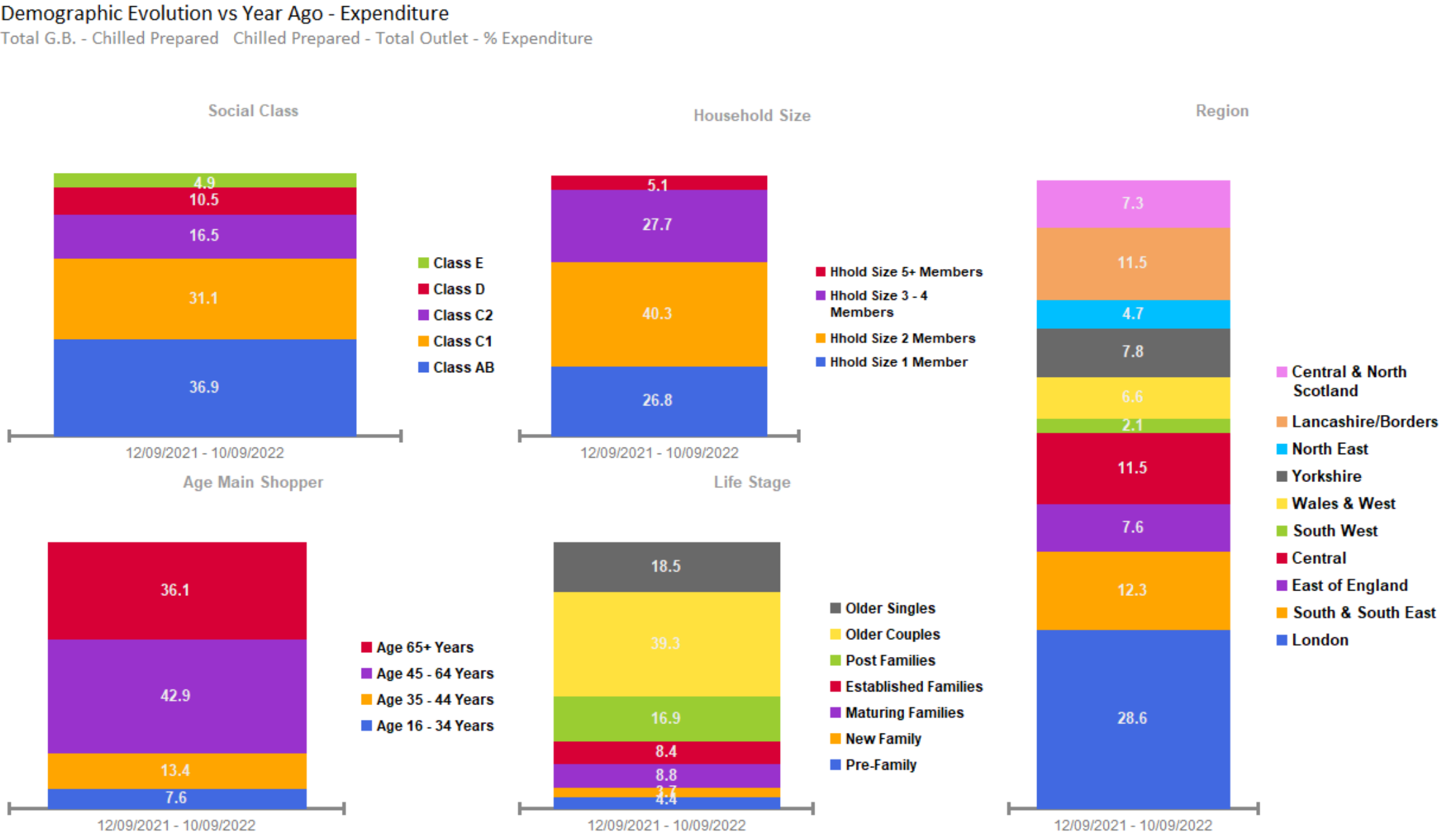 Source – Nielsen Homescan Data to 52 WE 10.09.2022 vs YA
PREPARED OVERINDEX AMONGST OLDER COUPLES, 2 MEMBERS OF HOUSEHOLD, WITH THE AGE 45+ AND THOSE WHO LIVE IN LONDON, SOUTH & SOUTH EAST  AND NORTH EAST
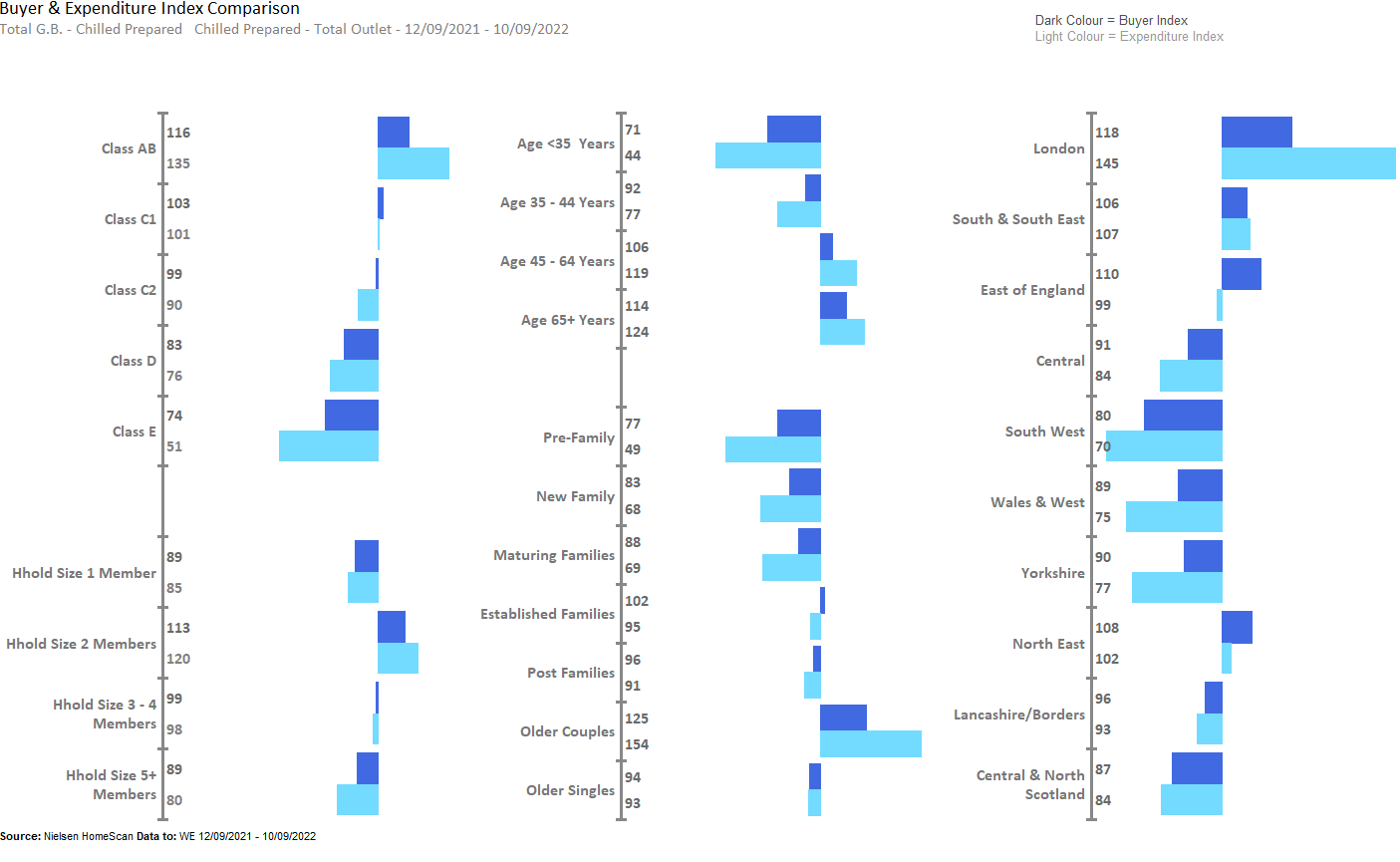 Source – Nielsen Homescan Data to 52 WE 10.09.2022 vs YA
SAUCE SALES OVERINDEX FROM OLDER COUPLES, THOSE AGED 65+, OF CLASS AB, WITH 2 MEMBERS OF HOUSEHOLD, AND THOSE BASED IN LONDON
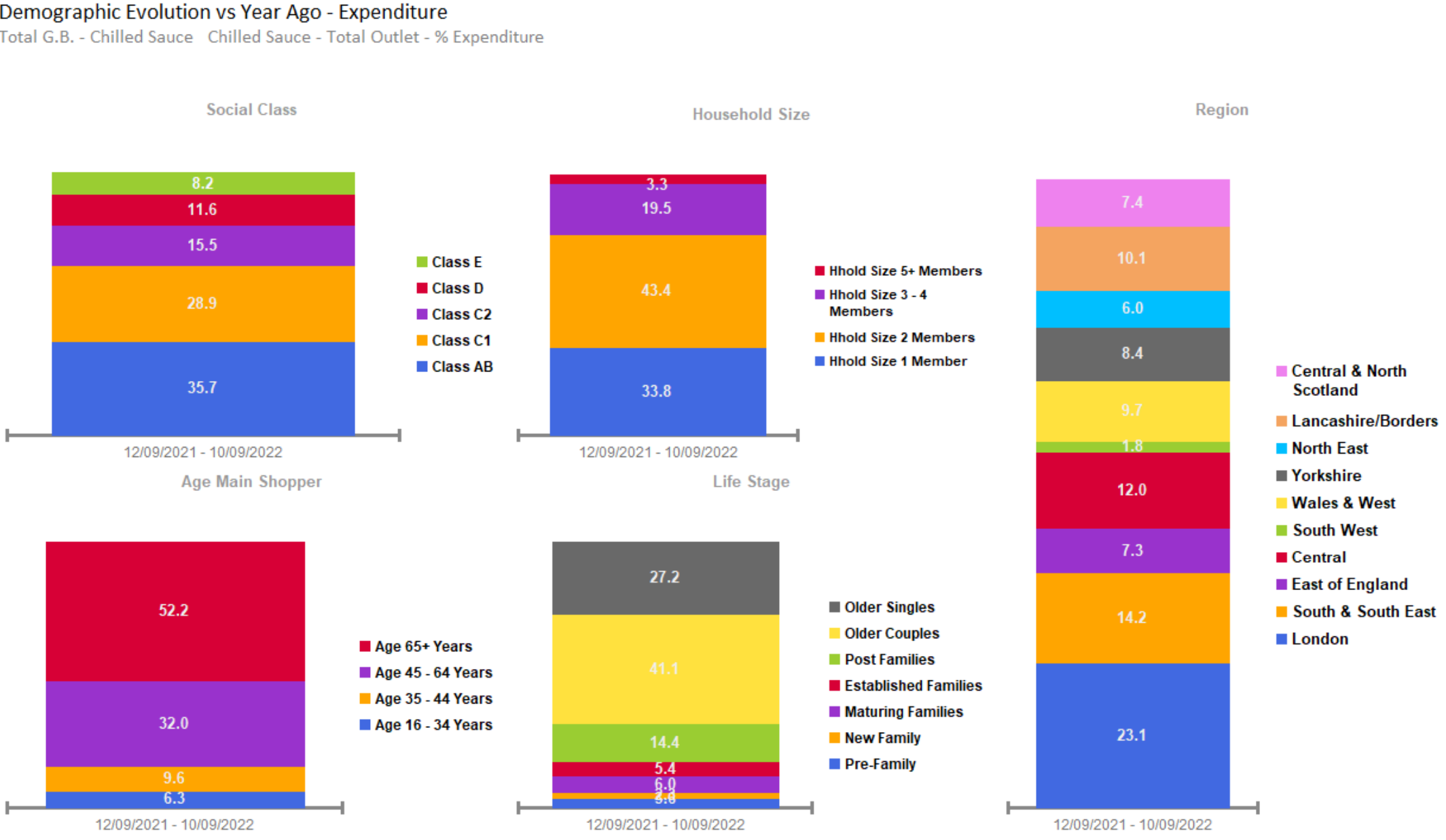 Source – Nielsen Homescan Data to 52 WE 10.09.2022 vs YA
SAUCE OVERINDEX AMONGST OLDER COUPLES AND SINGLES, 65+ AGE GROUPS, AND THOSE LIVING IN LONDON, SOUTH & SOUTH EAST AND NORTH EAST
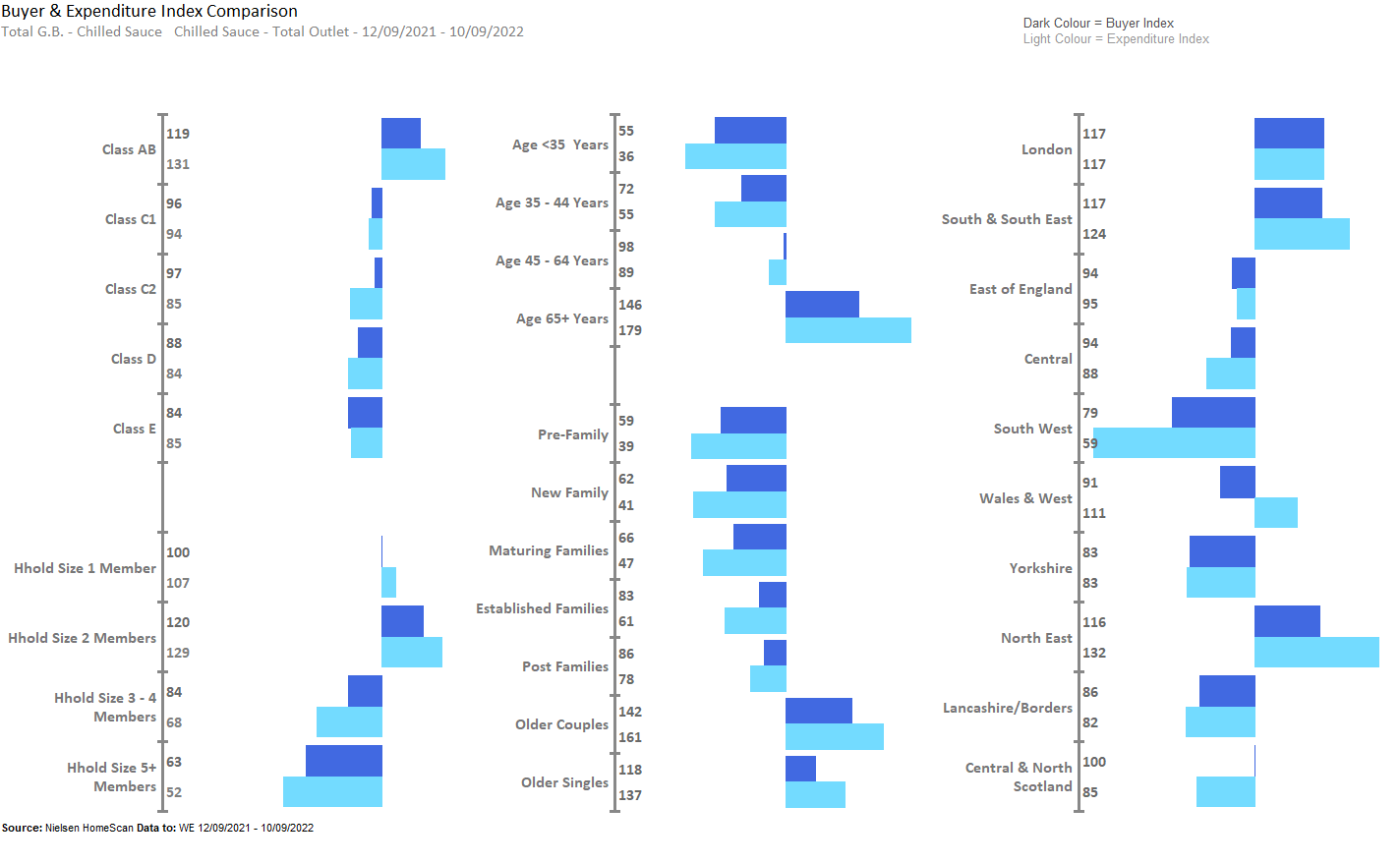 Source – Nielsen Homescan Data to 52 WE 10.09.2022 vs YA
SUSHI SALES OVERINDEX PREDOMINANTLY FROM THOSE BASED IN LONDON.
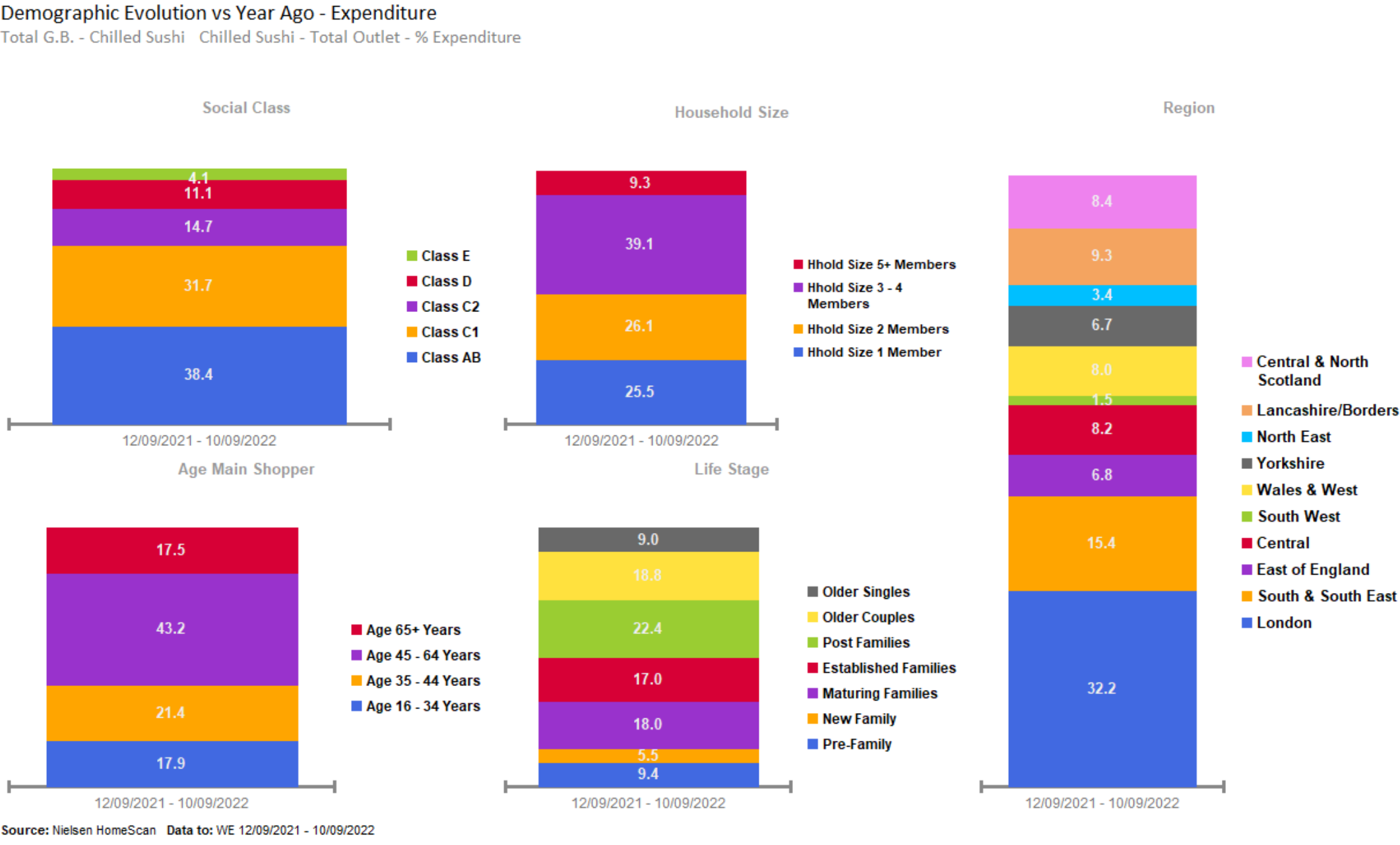 Source – Nielsen Homescan Data to 52 WE 10.09.2022 vs YA
SUSHI SALES OVERINDEX WITH ESTABLISHED AND MATURING  FAMILIES, AND THOSE WHO ARE LIVING IN LONDON AND SOUTH & SOUTH EAST , IN CLASS AB
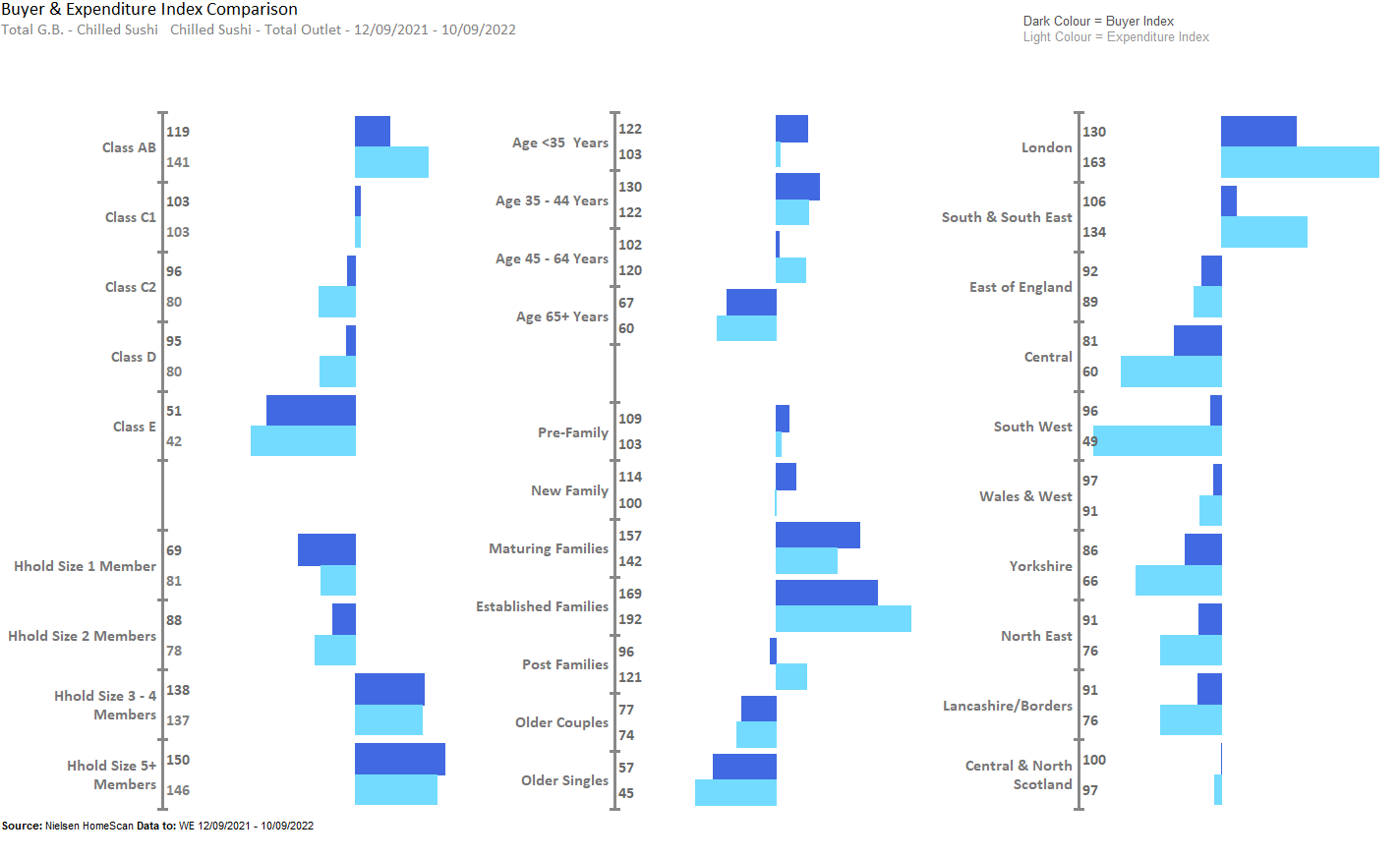 Source – Nielsen Homescan Data to 52 WE 10.09.2022 vs YA
MEAL SALES OVERINDEX FROM AFFLUENT OLDER COUPLES, OF CLASS AB, AGED 65+, WITH 1 MEMBER IN FAMILY, LOCATED AT LONDON
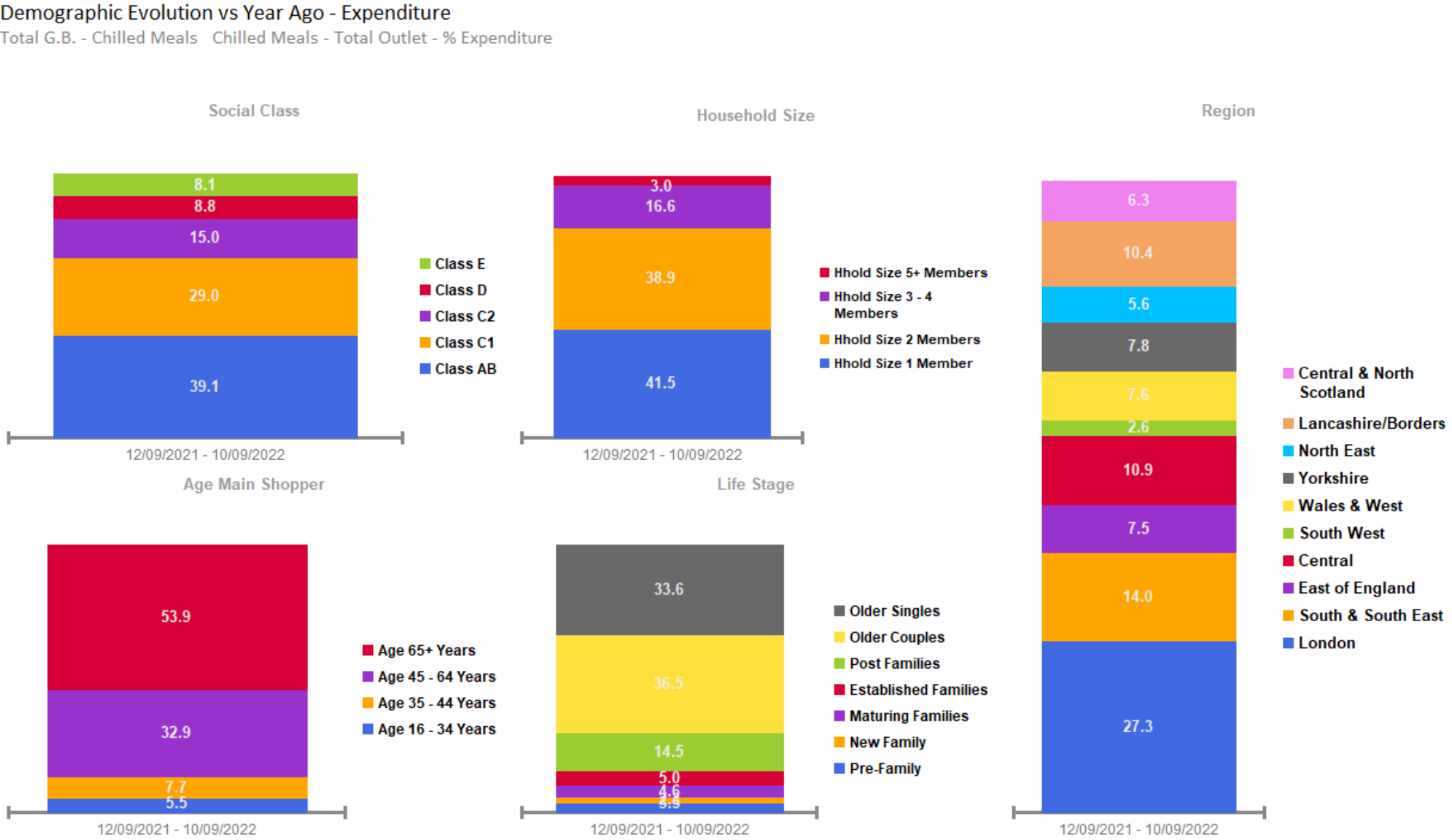 Source – Nielsen Homescan Data to 52 WE 10.09.2022 vs YA
MEALS OVERINDEX AMONGST OLDER COUPLES AND SINGLES, AND HOUSEHOLDS LOCATED IN LONDON, SOUTH & SOUTH EAST AND EAST OF ENGLAND
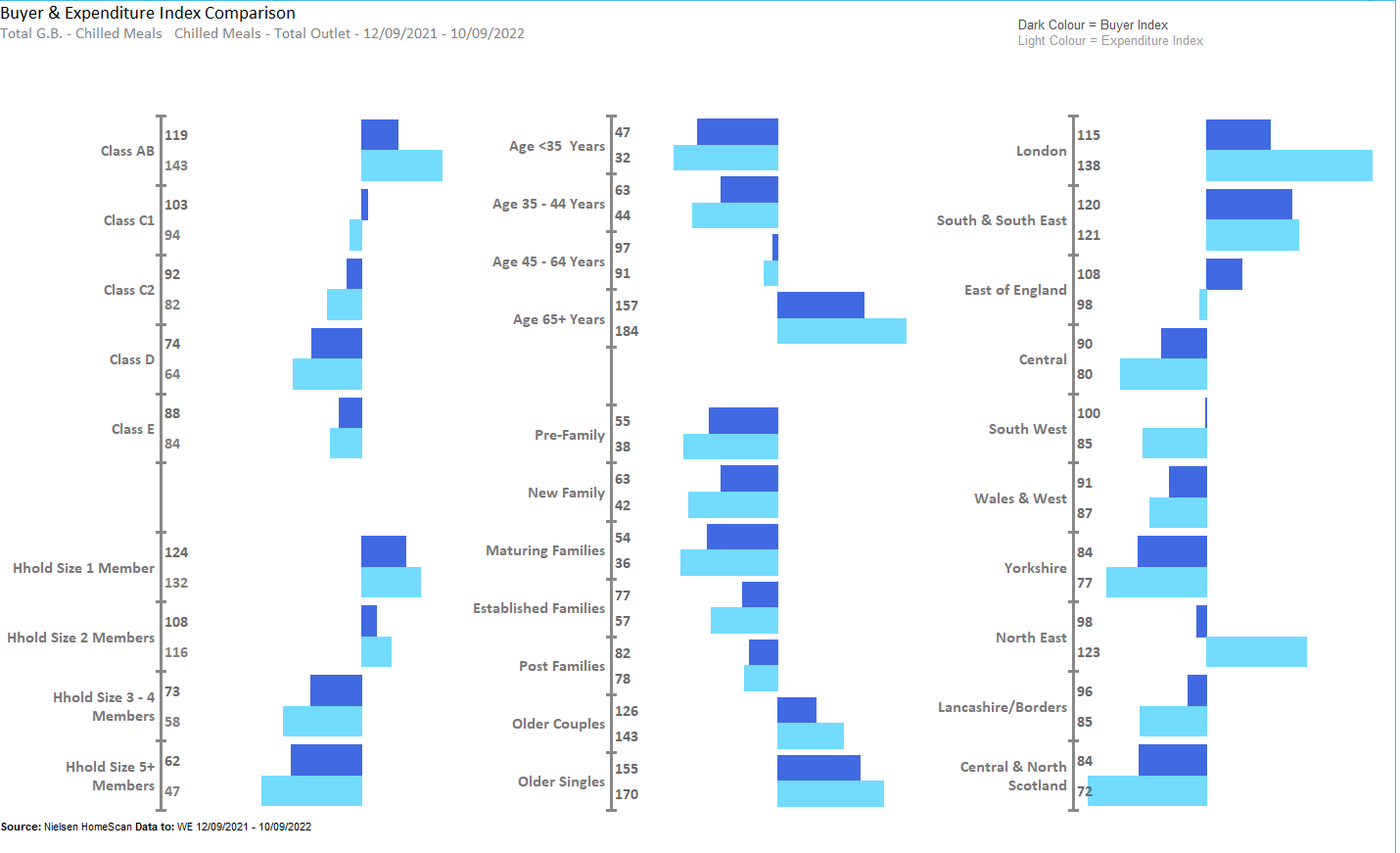 Source – Nielsen Homescan Data to 52 WE 10.09.2022 vs YA
FINGERS OVERINDEX AMONGST OLDER COUPLES, OF CLASS C1, AGED 65+ WITH 2 MEMBERS IN FAMILY, LOCATED AT LONDON AND SOUTH & SOUTH EAST
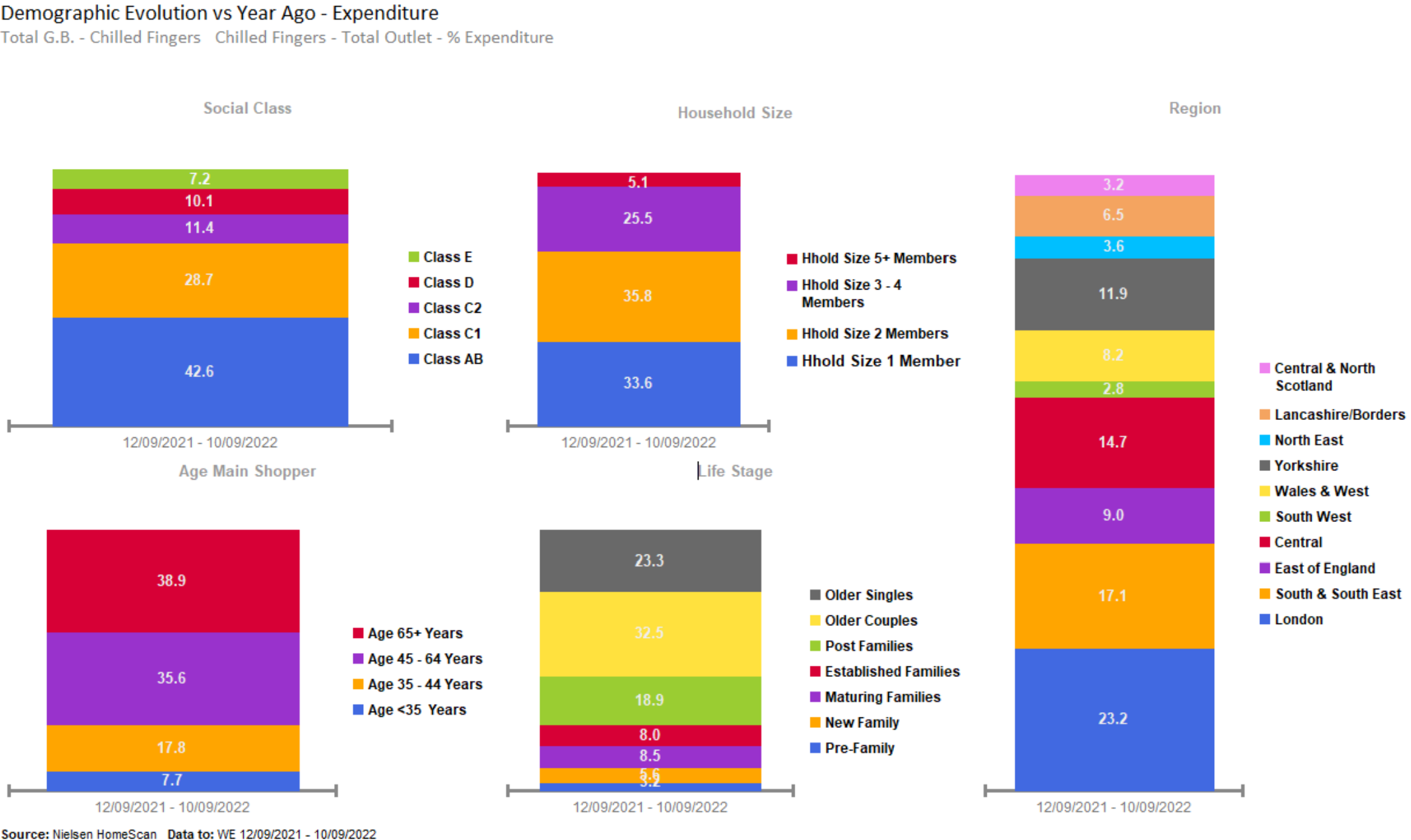 Source – Nielsen Homescan Data to 52 WE 10.09.2022 vs YA
FINGERS OVERINDEX AMONGST OLDER COUPLES AND SINGLES, AND HOUSEHOLDS LOCATED IN SOUTH & SOUTH EAST, LONDON,YORKSHIRE, SOUTH WEST AND EAST OF ENGLAND
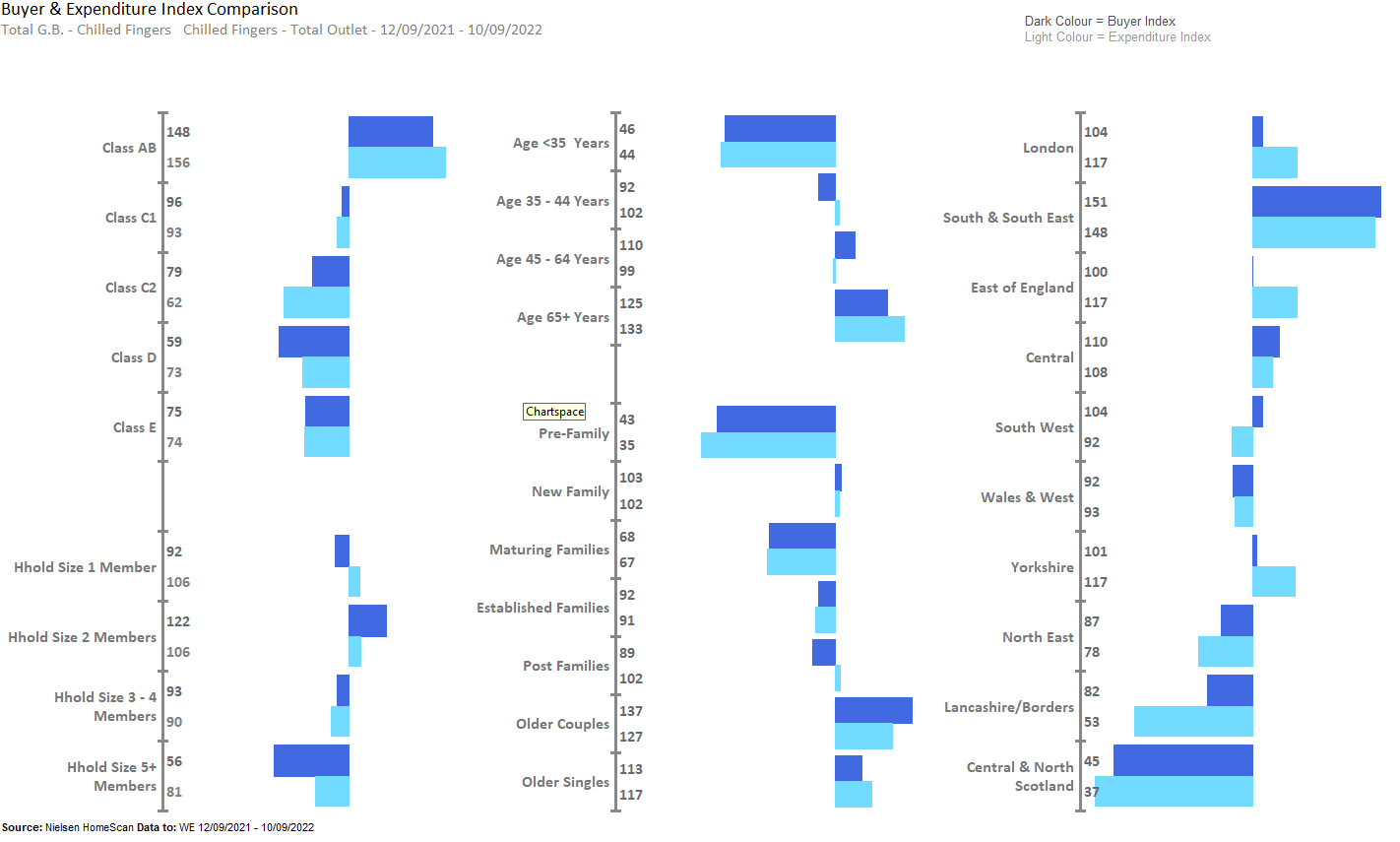 Source – Nielsen Homescan Data to 52 WE 10.09.2022 vs YA
BATTERED SALES OVERINDEX FROM AFFLUENT OLDER COUPLES, OF CLASS AB, AGED 65+, WITH 2 MEMBERS IN FAMILY, LOCATED AT LONDON
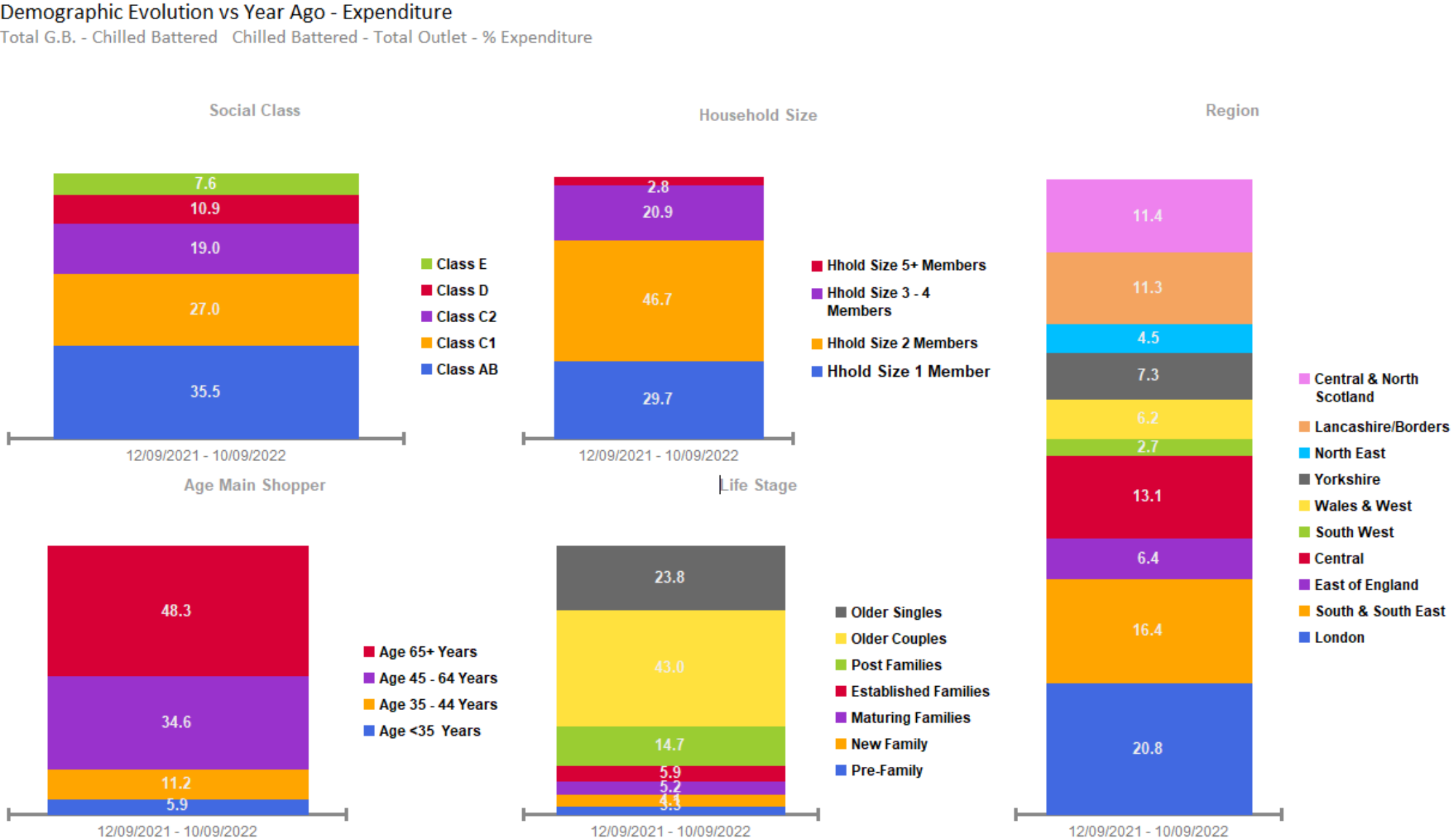 Source – Nielsen Homescan Data to 52 WE 10.09.2022 vs YA
BATTERED OVERINDEXES AMONGST OLDER COUPLES, AND THOSE LOCATED FROM CENTRAL & NORTH SCOTLAND, LONDON, SOUTH & SOUTH EAST
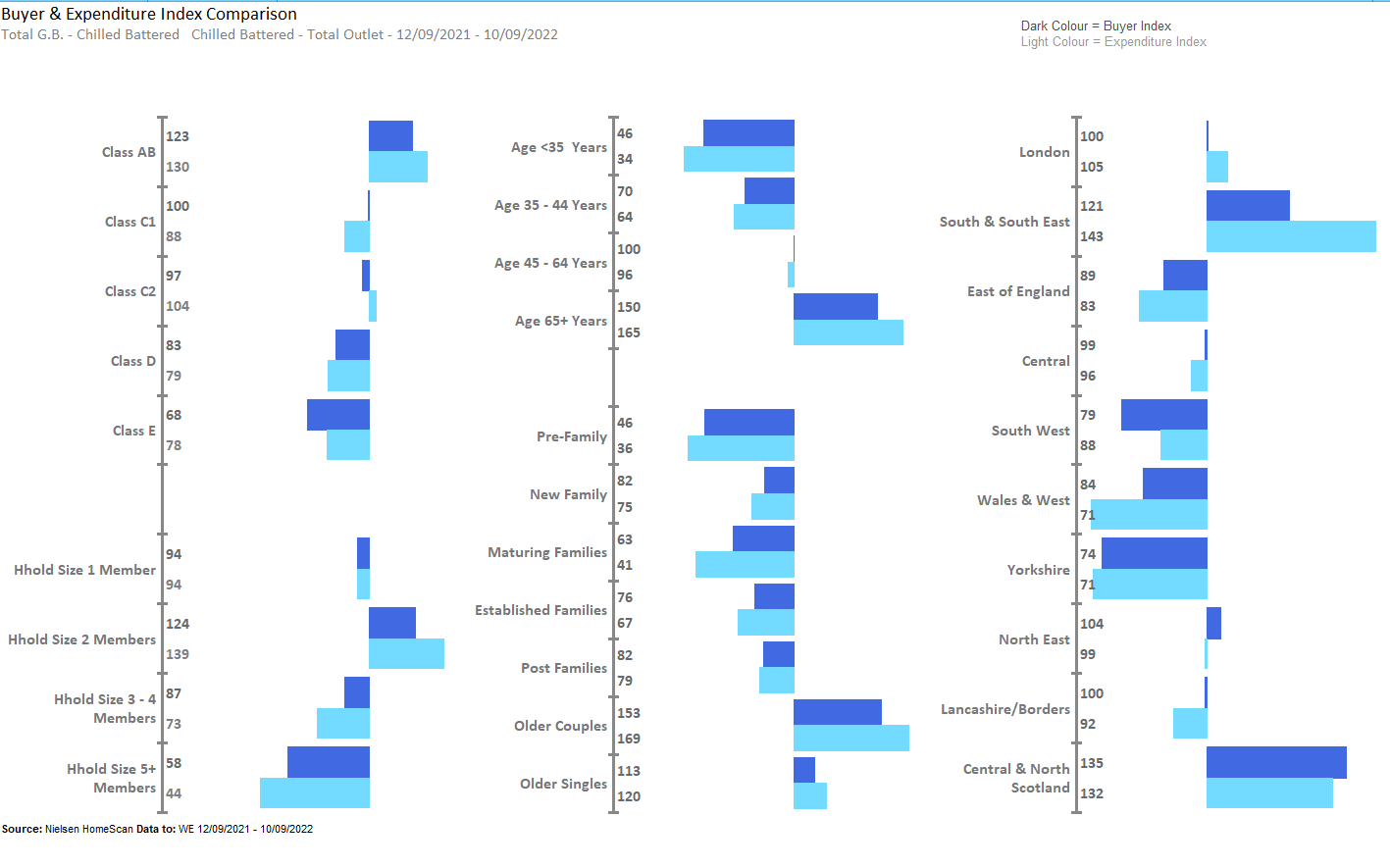 Source – Nielsen Homescan Data to 52 WE 10.09.2022 vs YA
DUSTED SALES OVERINDEX FROM OLDER COUPLES, OF CLASS AB, AGED 65+, WITH 2 MEMBERS IN FAMILY, LOCATED AT LONDON
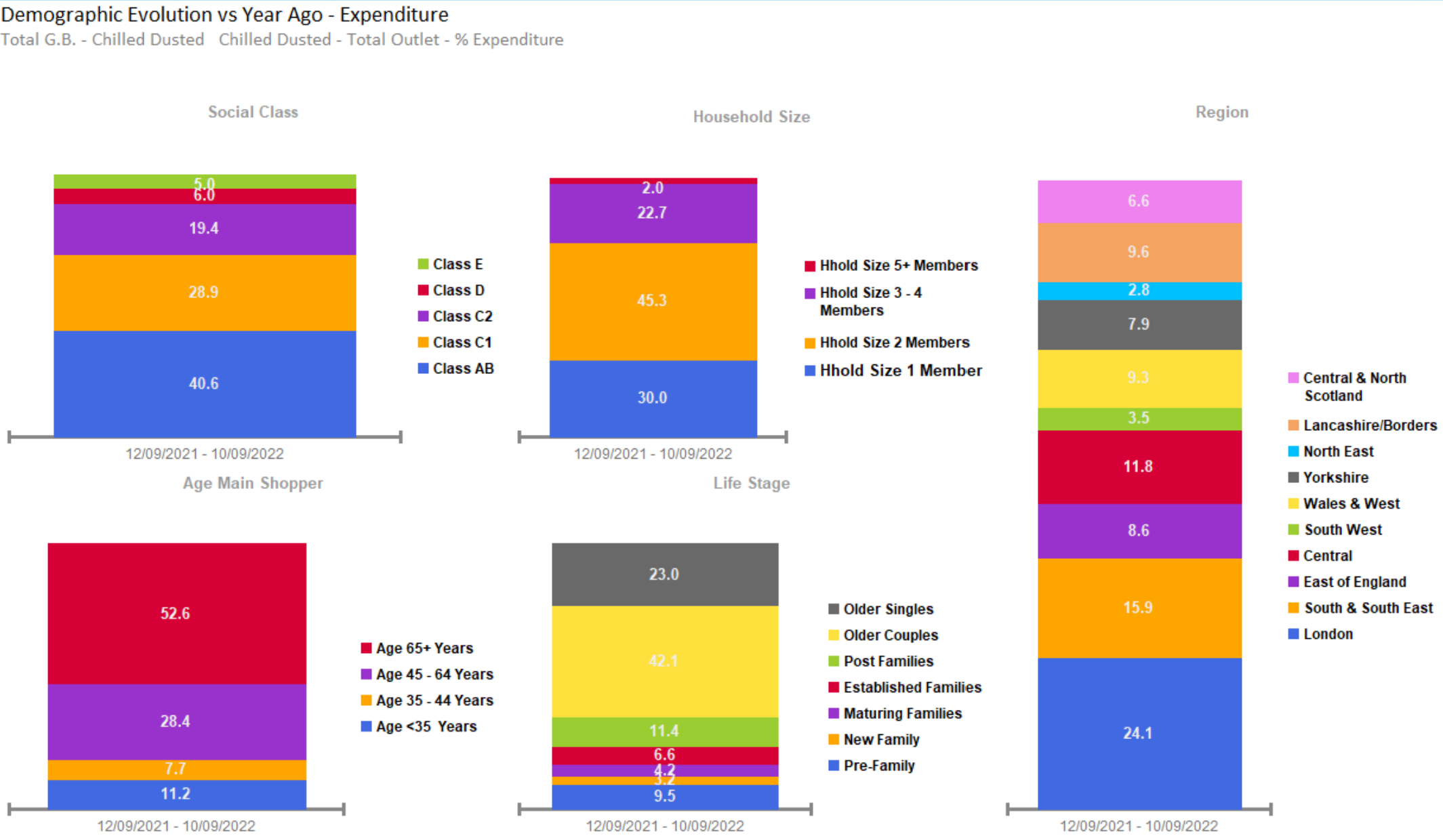 Source – Nielsen Homescan Data to 52 WE 10.09.2022 vs YA
DUSTED OVERINDEX AMONGST OLDER COUPLES AND HOUSEHOLDS LOCATED FROM LONDON, SOUTH & SOUTH EAST.
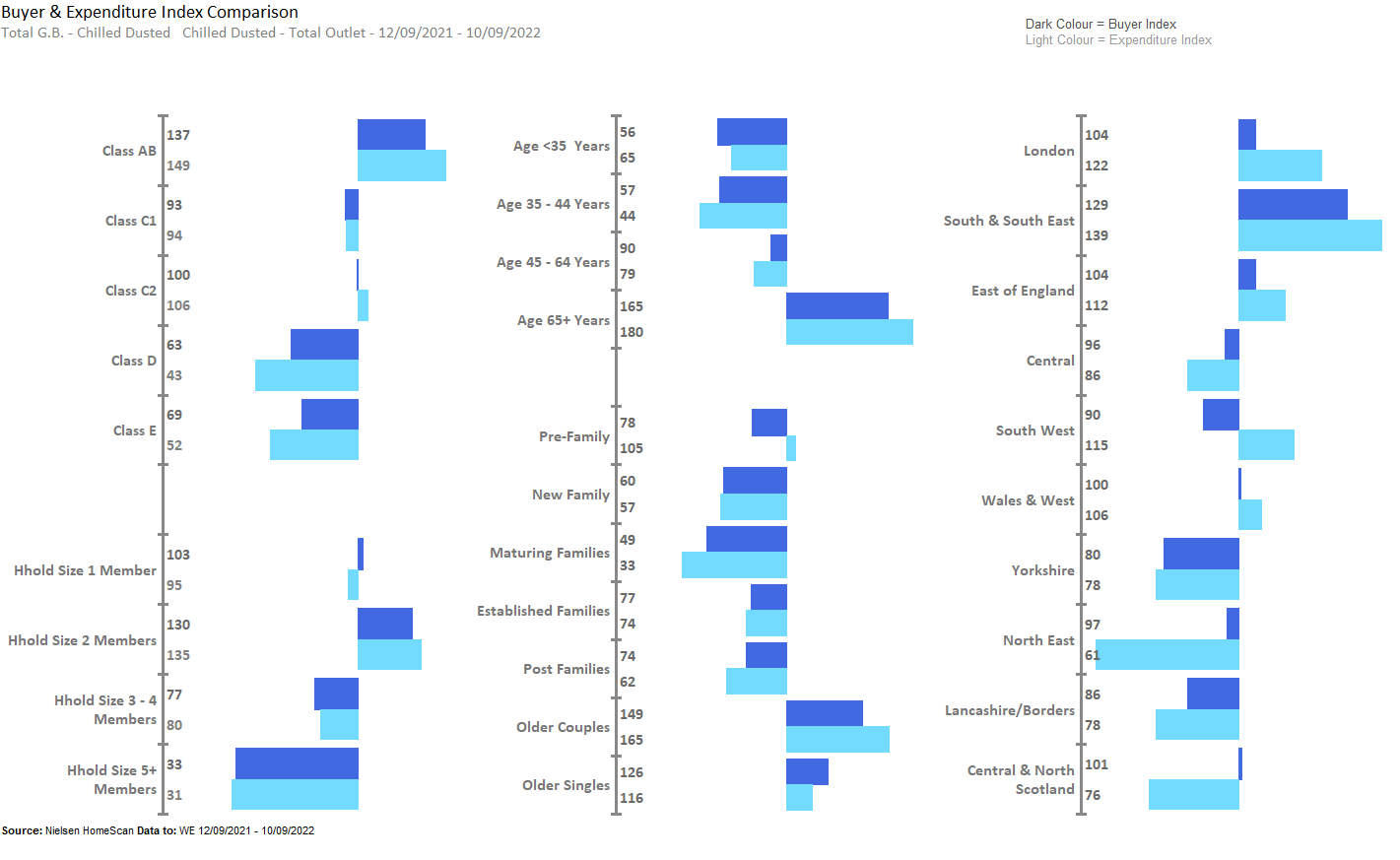 Source – Nielsen Homescan Data to 52 WE 10.09.2022 vs YA